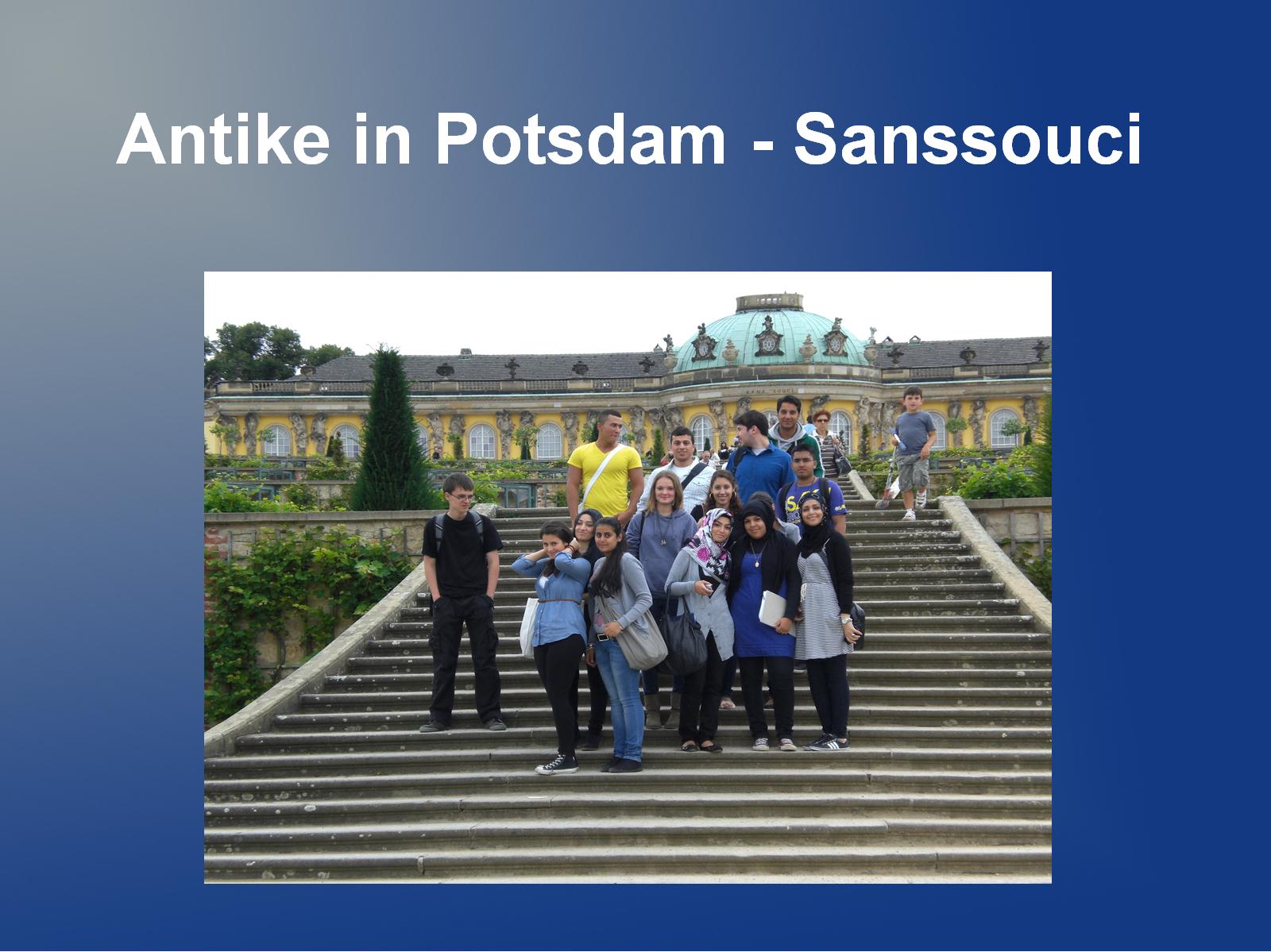 Antike in Potsdam - Sanssouci
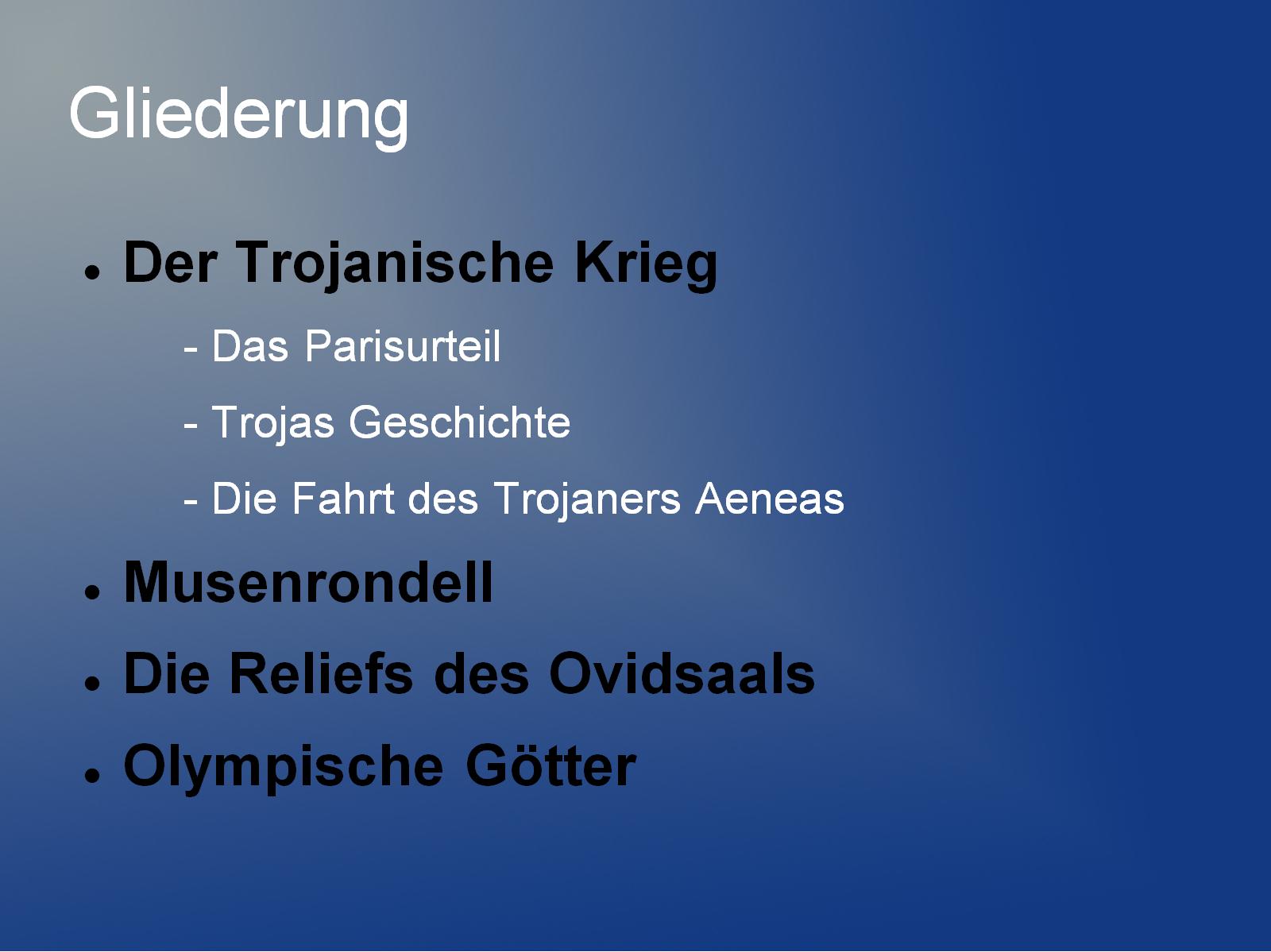 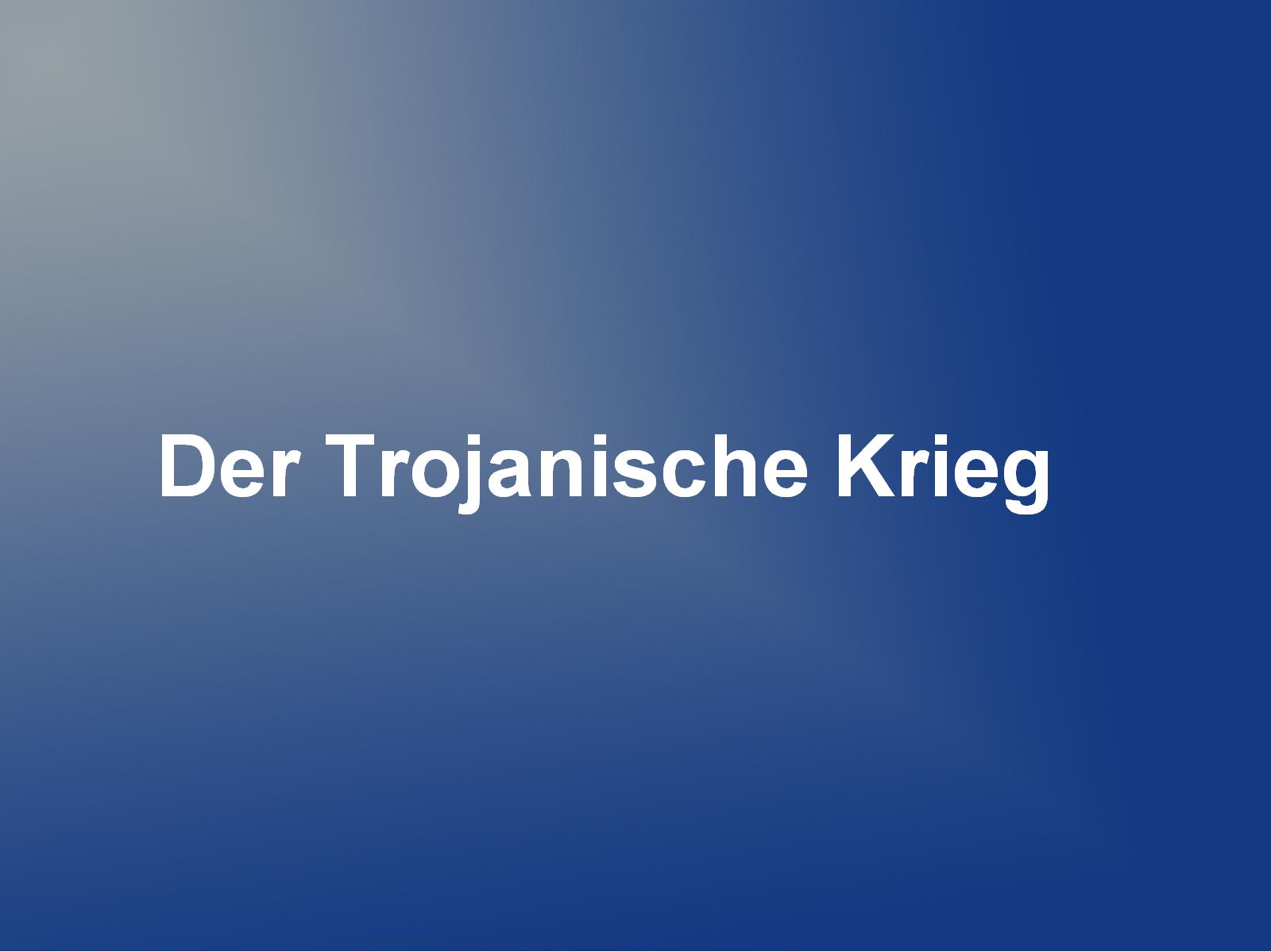 Der Trojanische Krieg
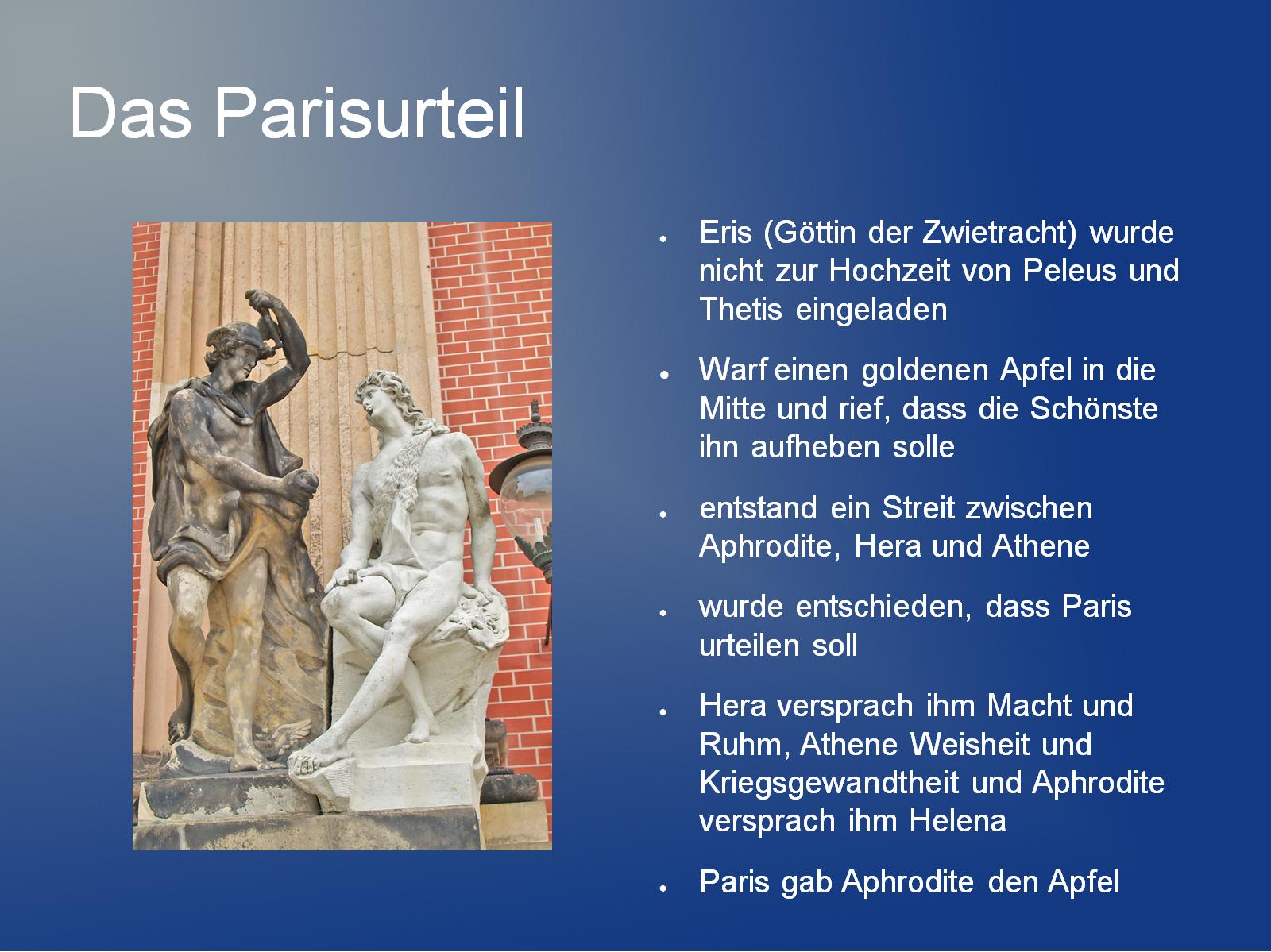 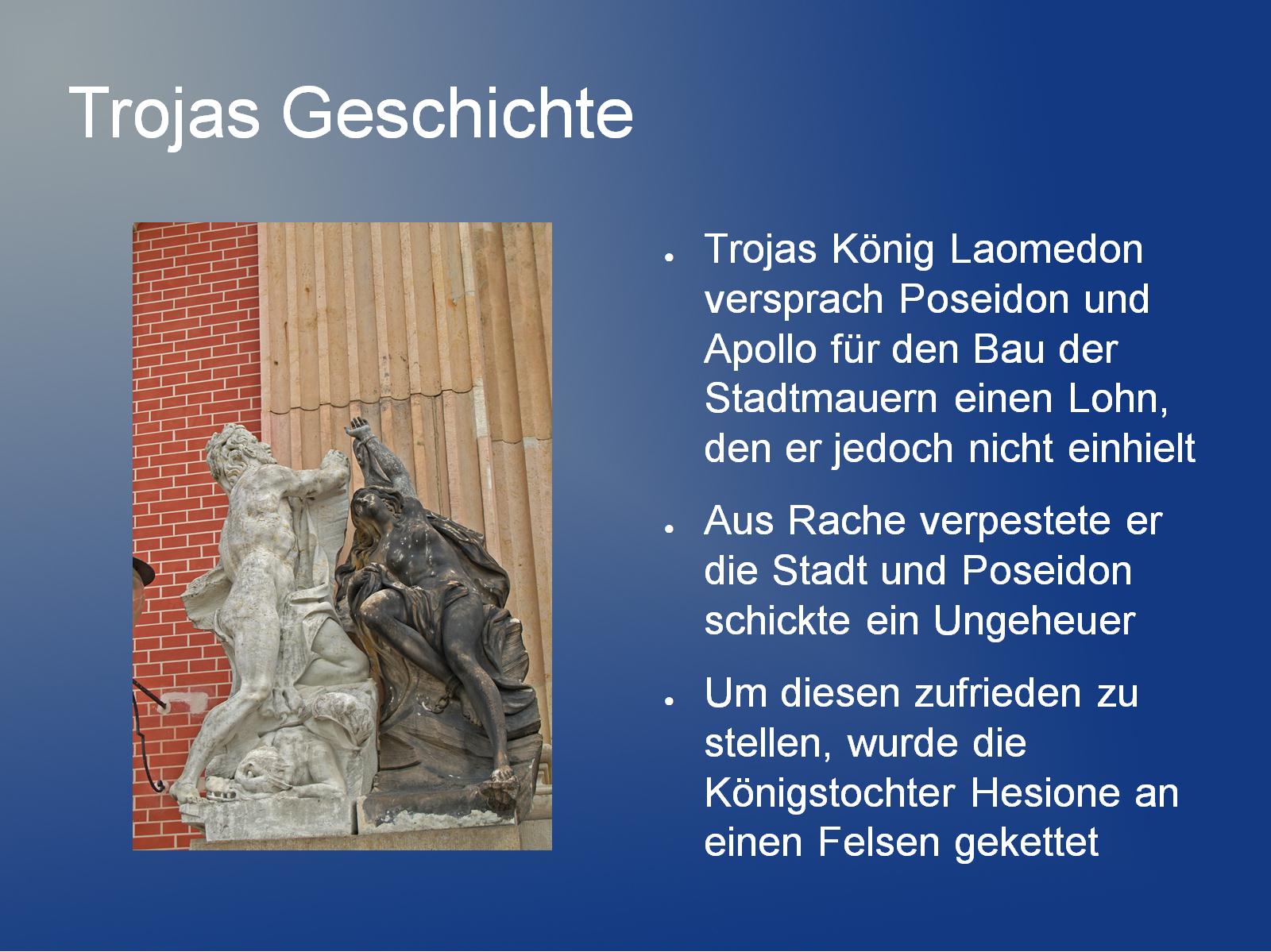 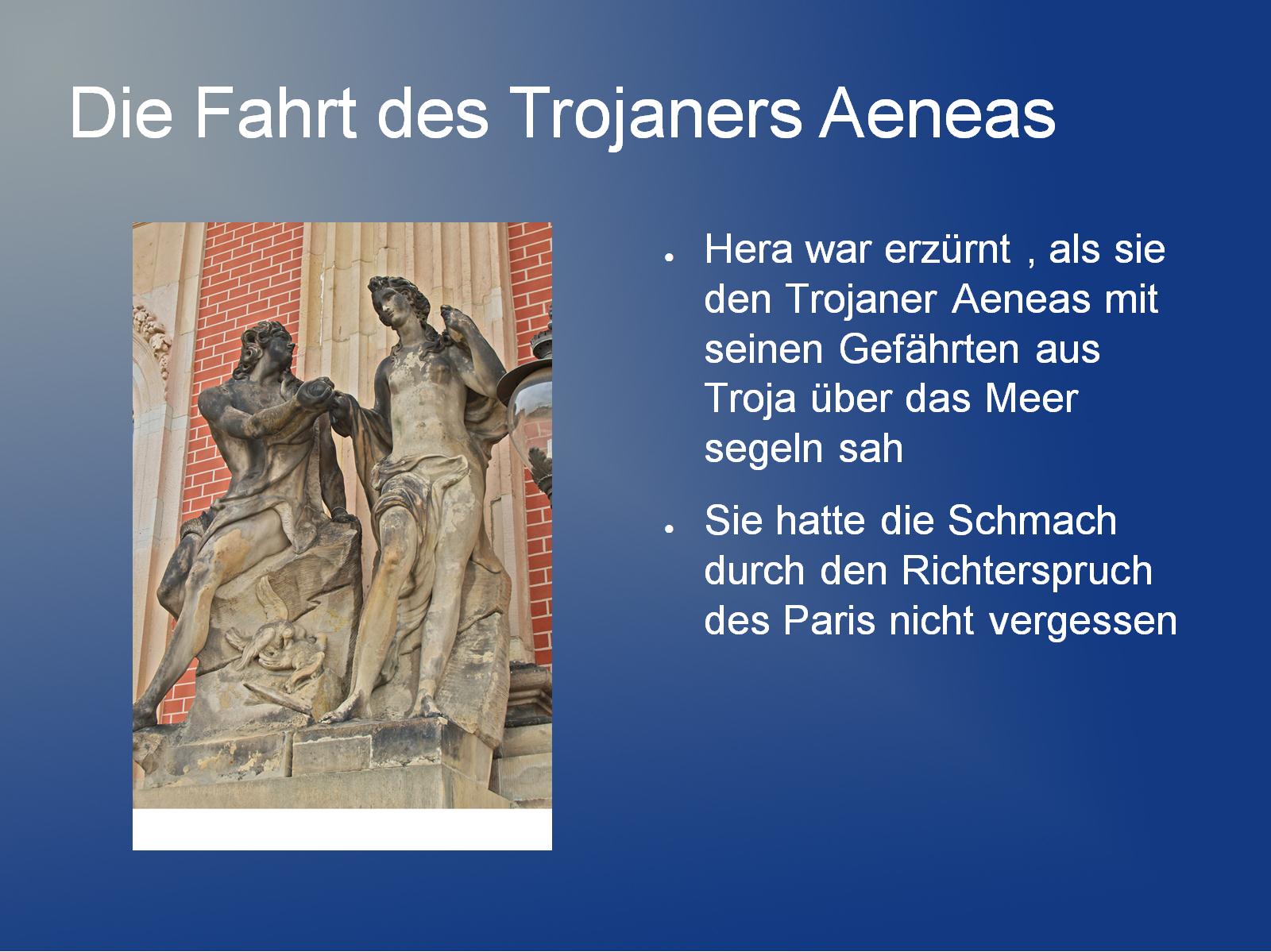 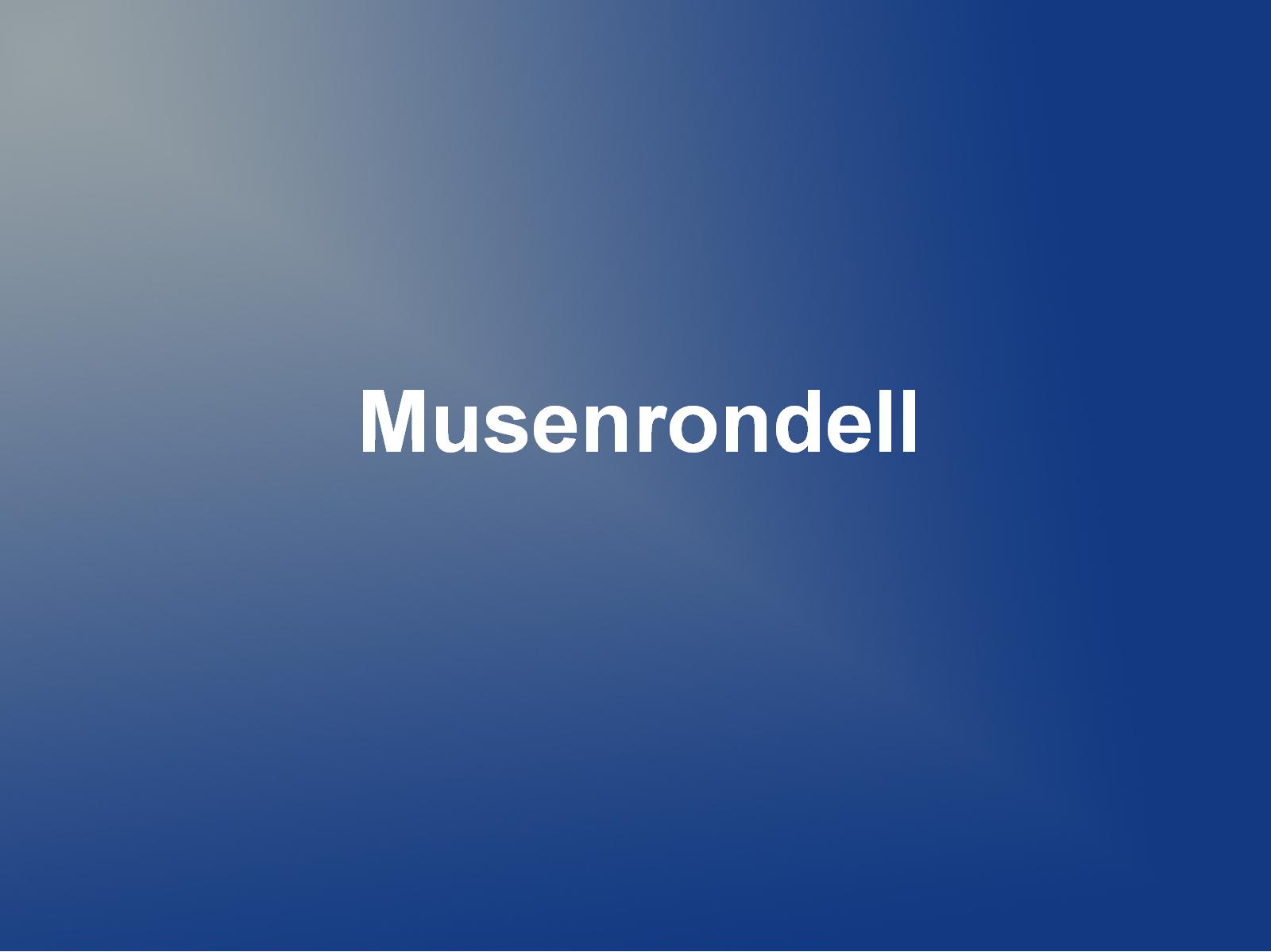 Musenrondell
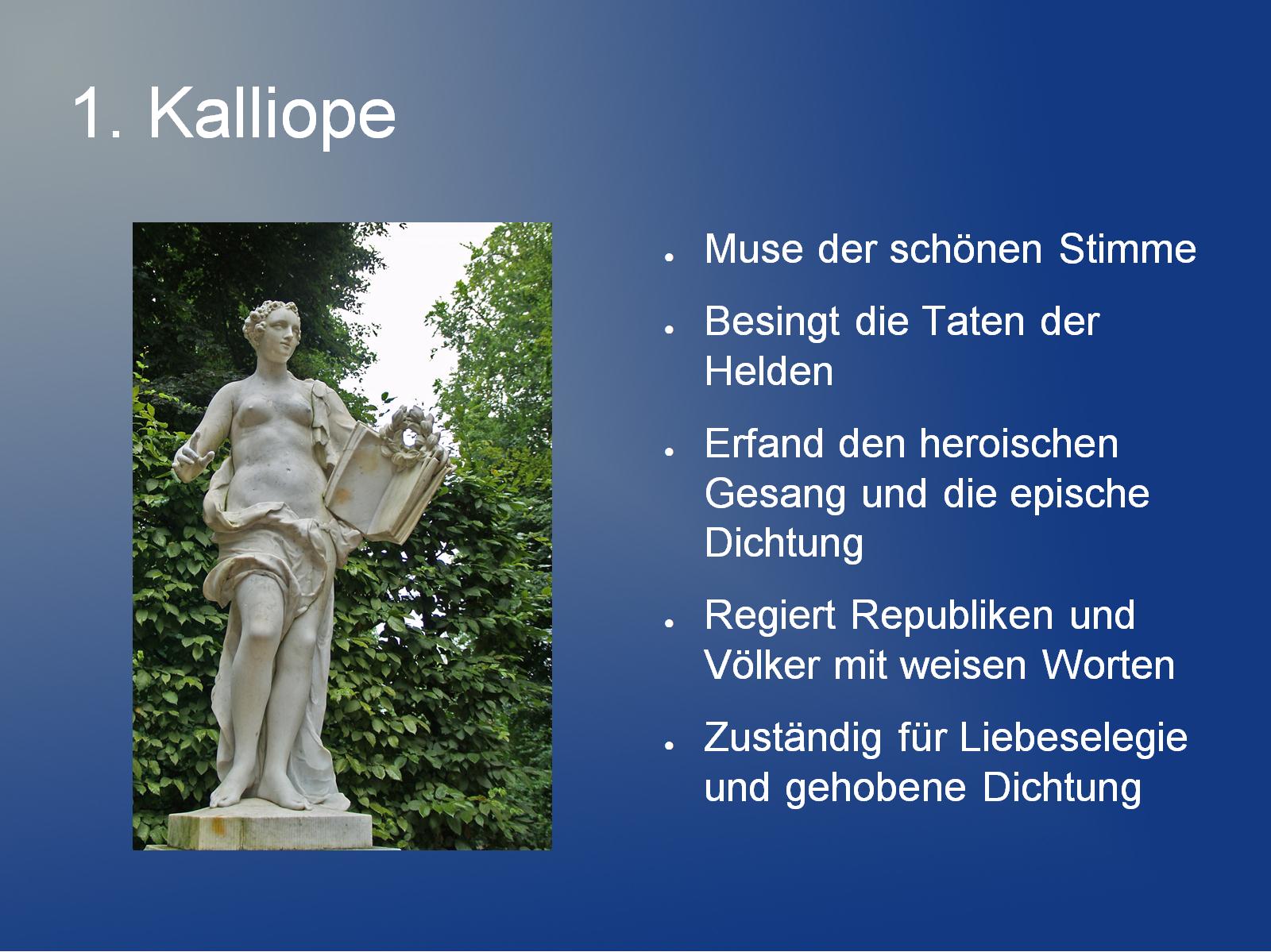 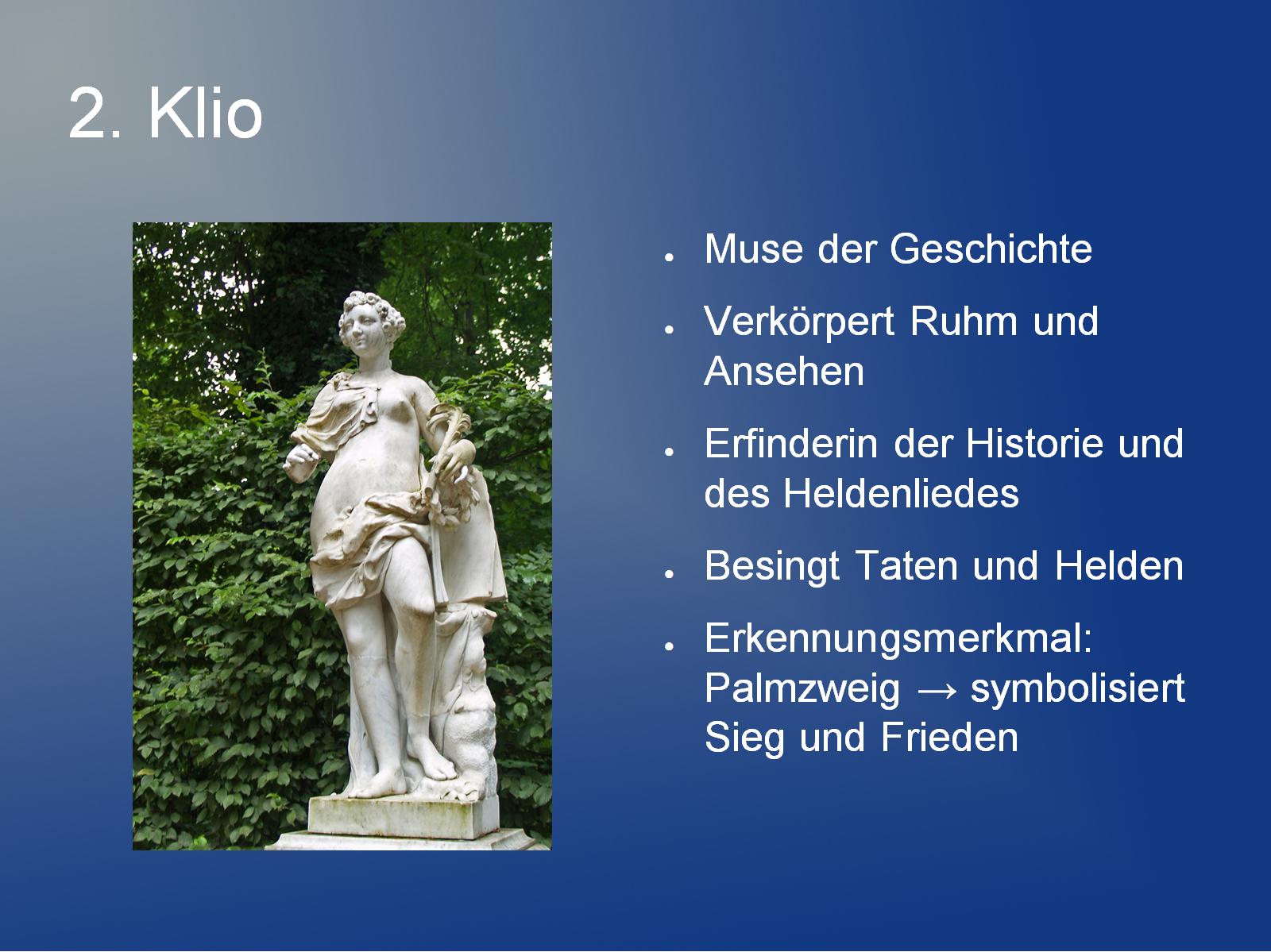 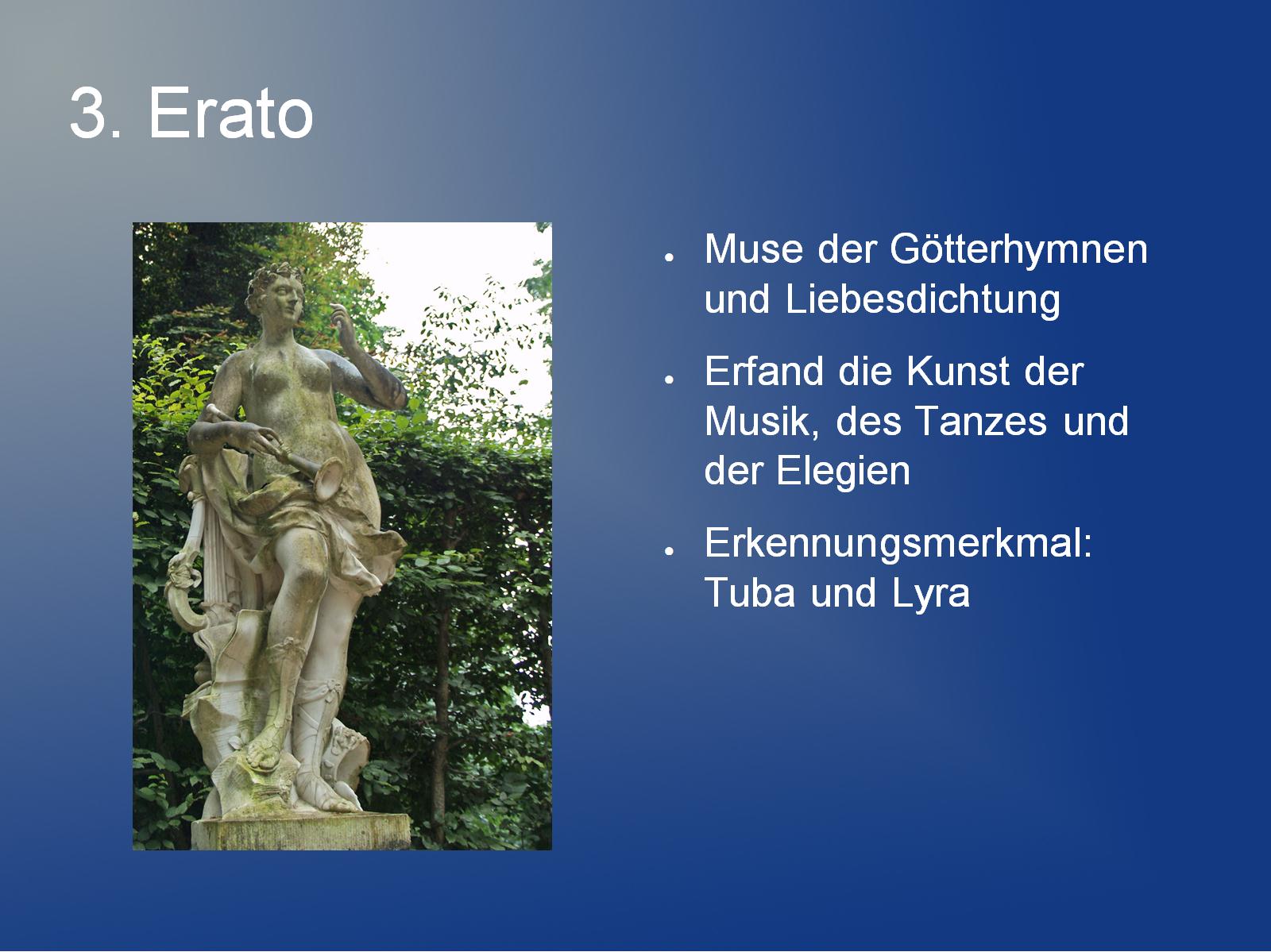 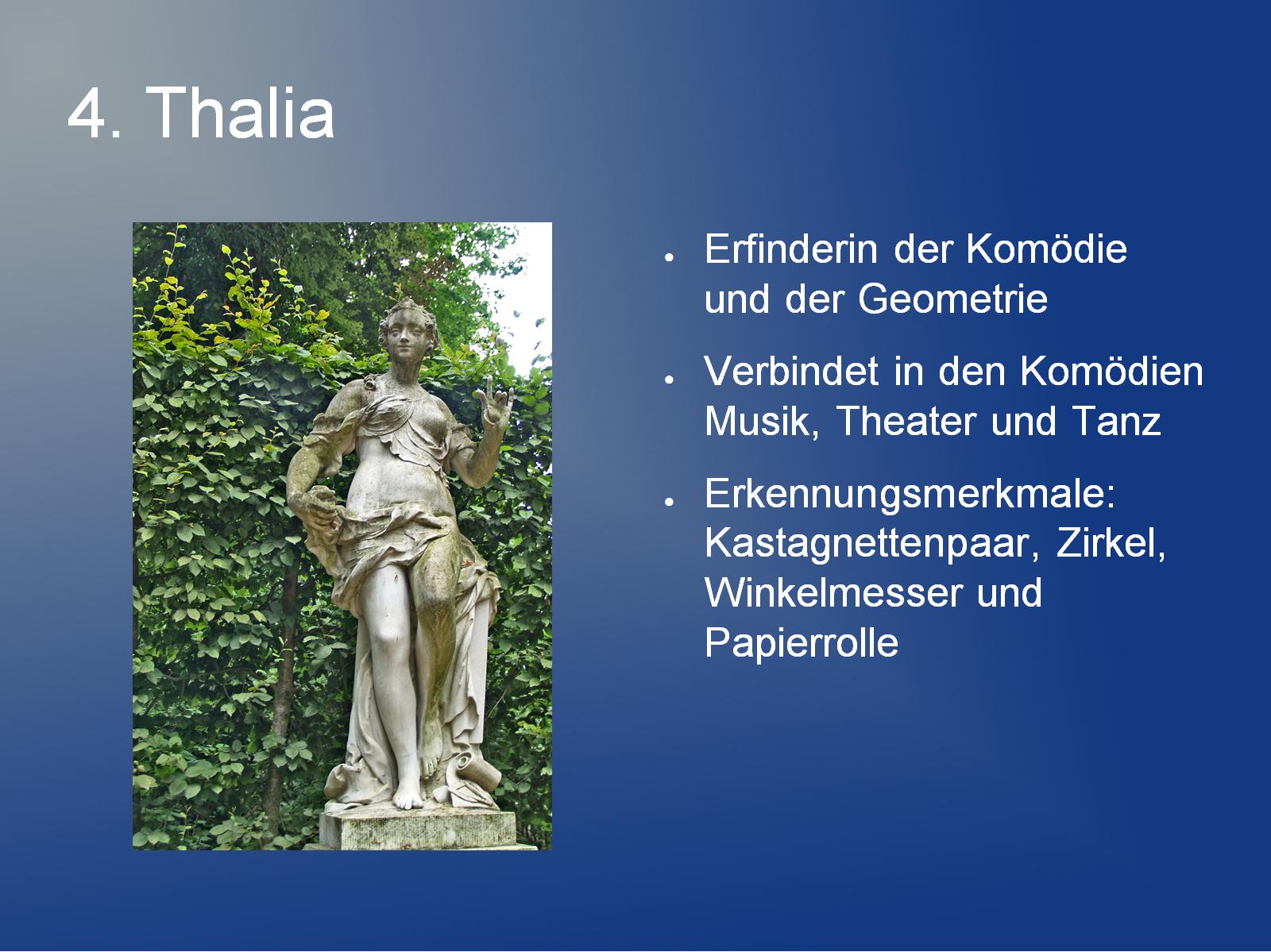 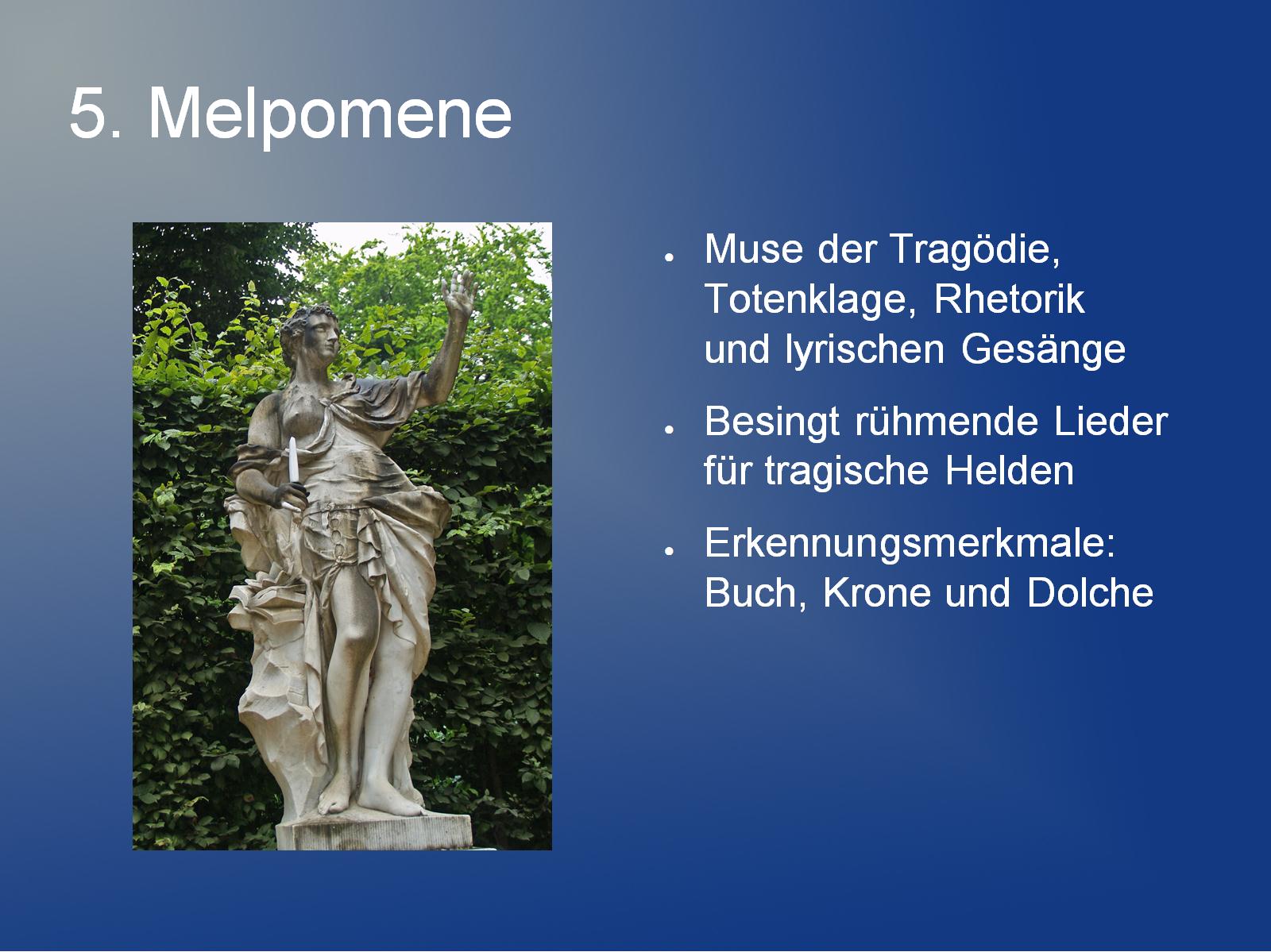 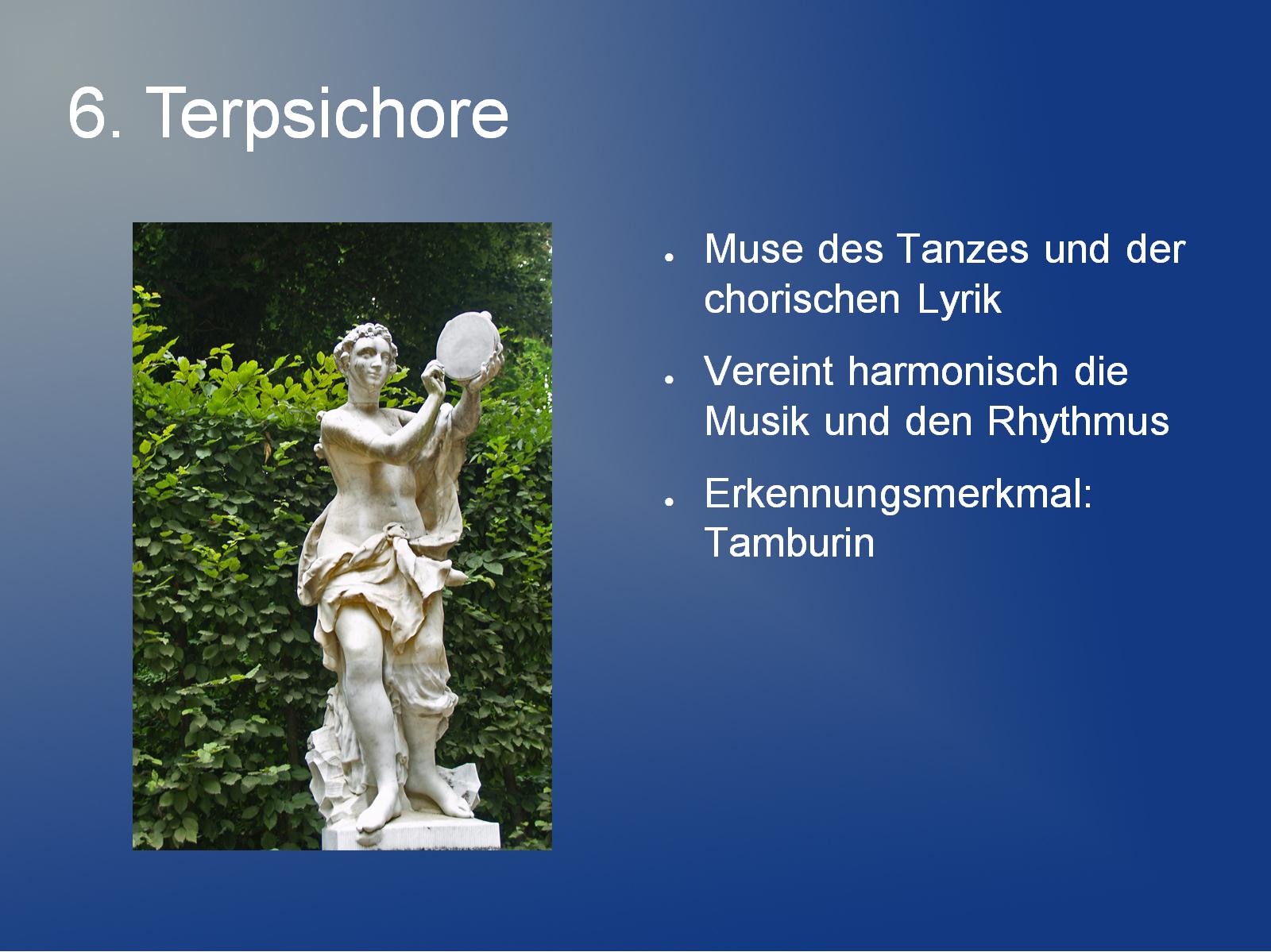 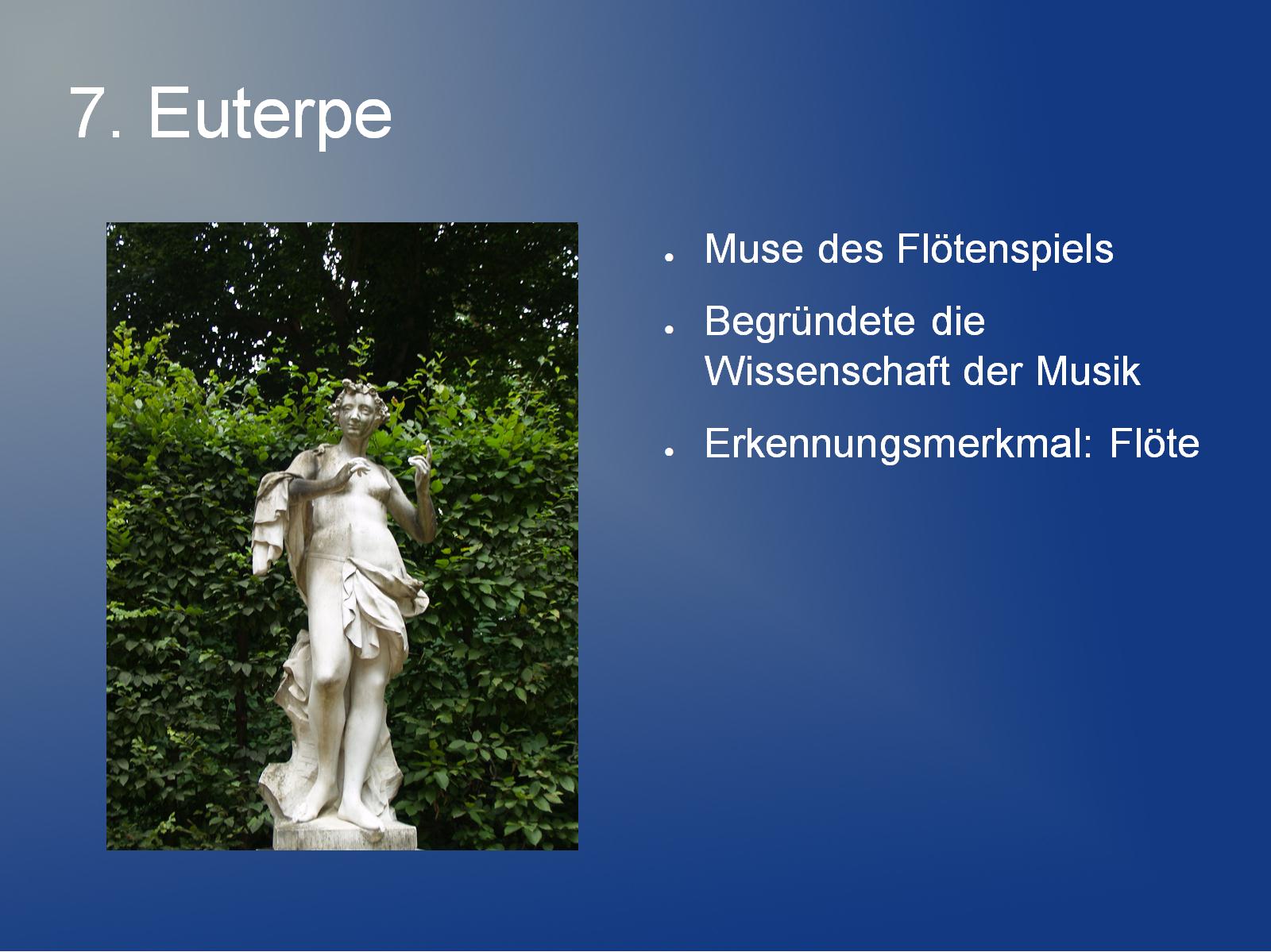 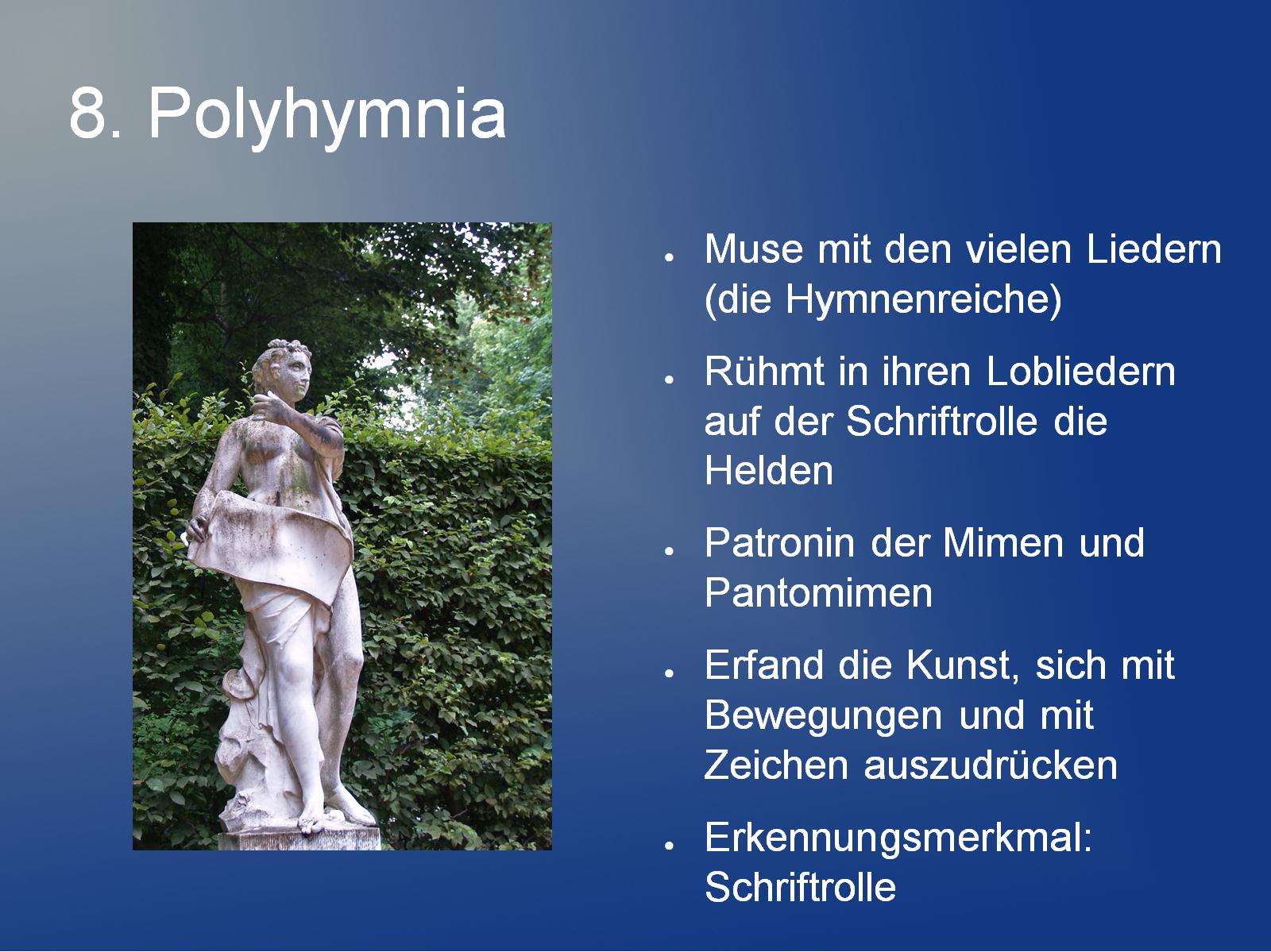 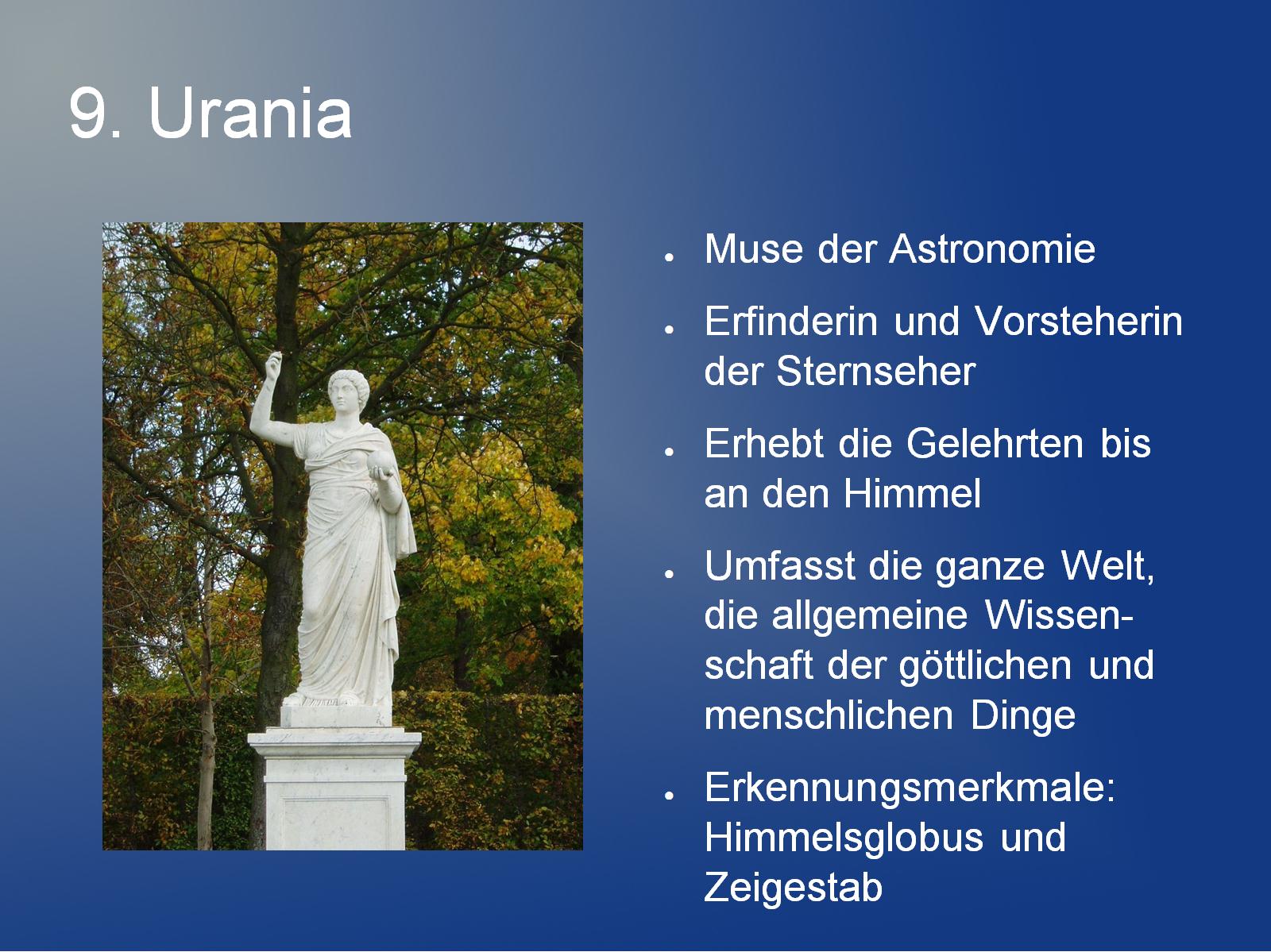 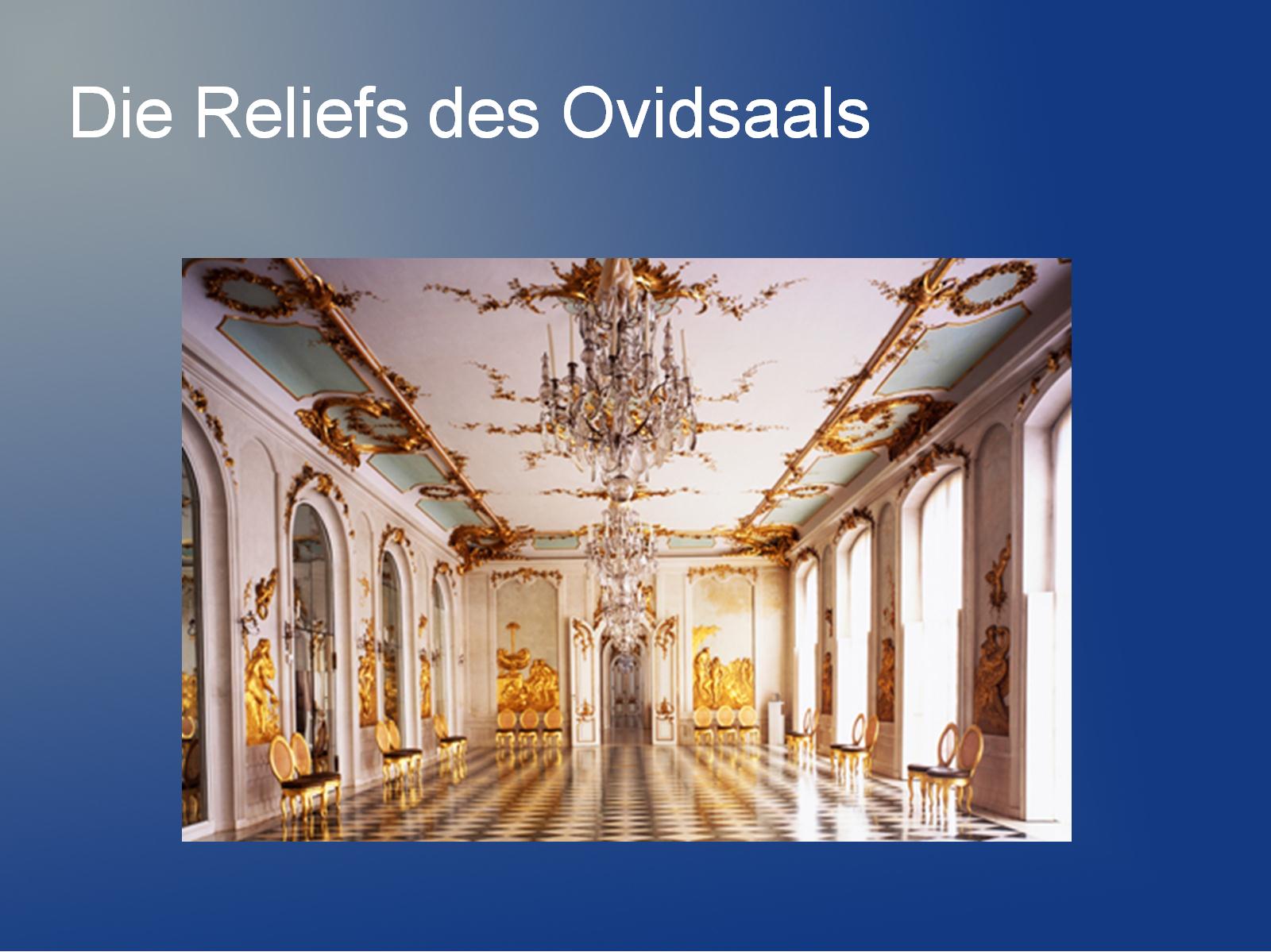 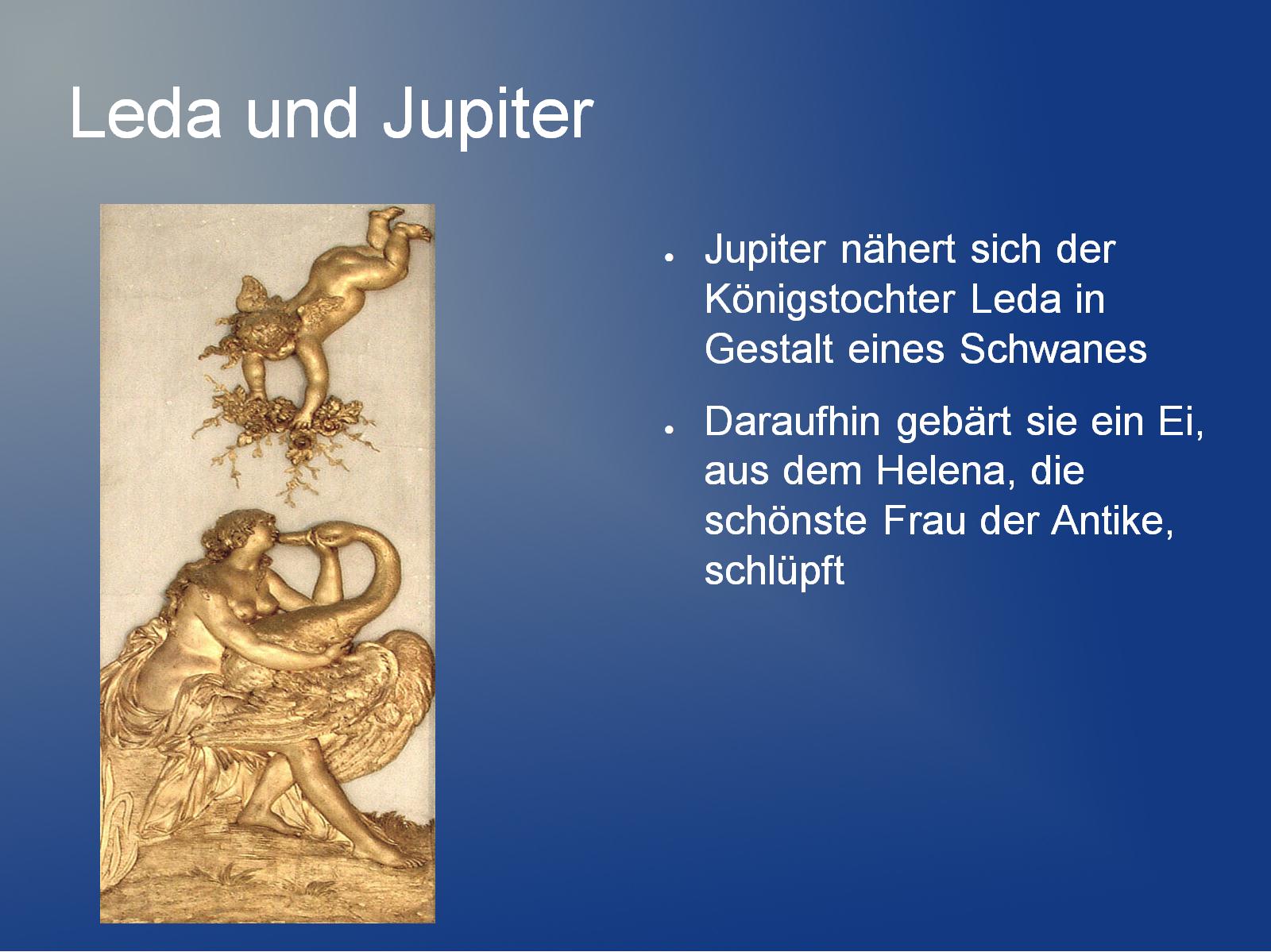 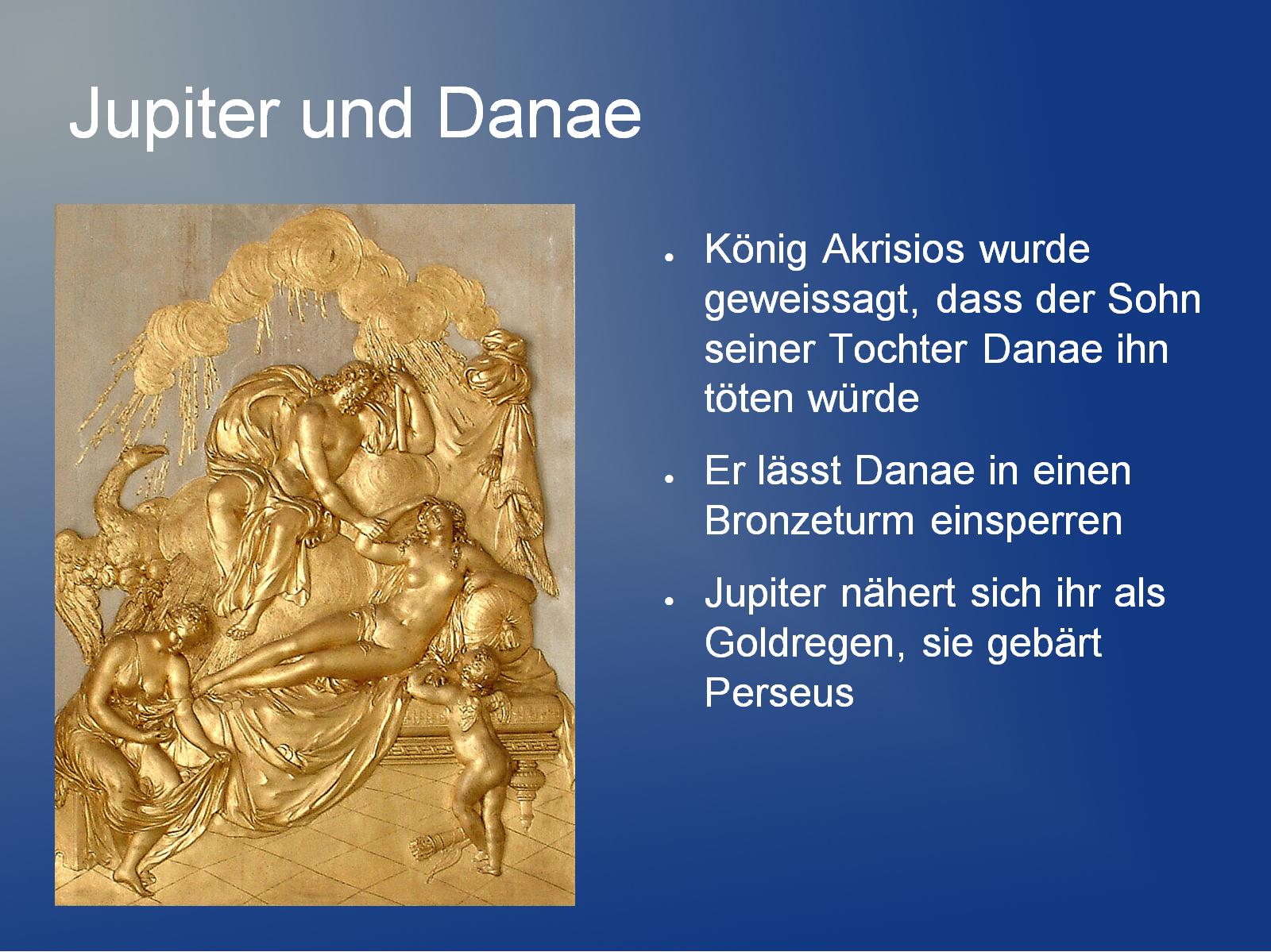 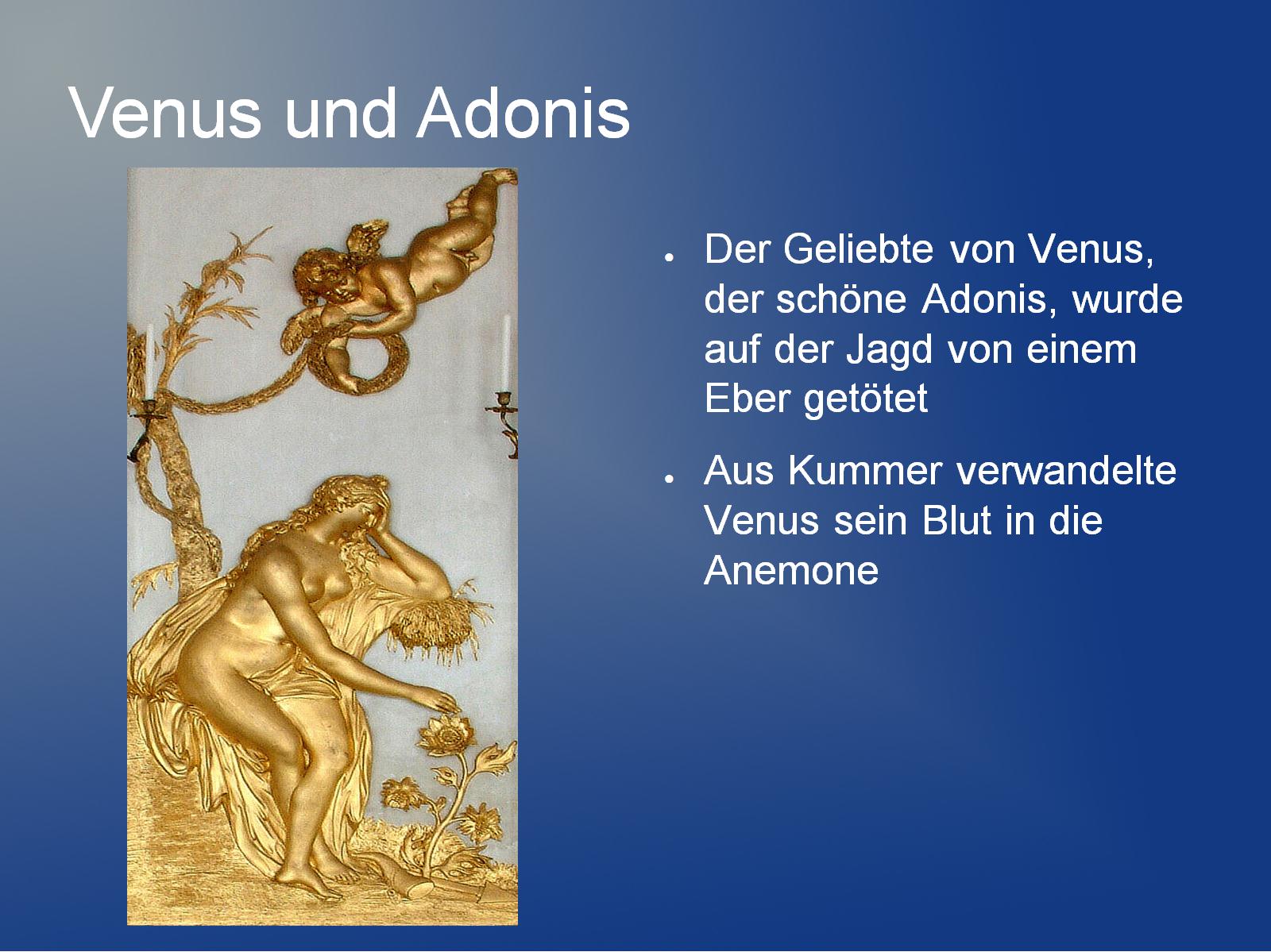 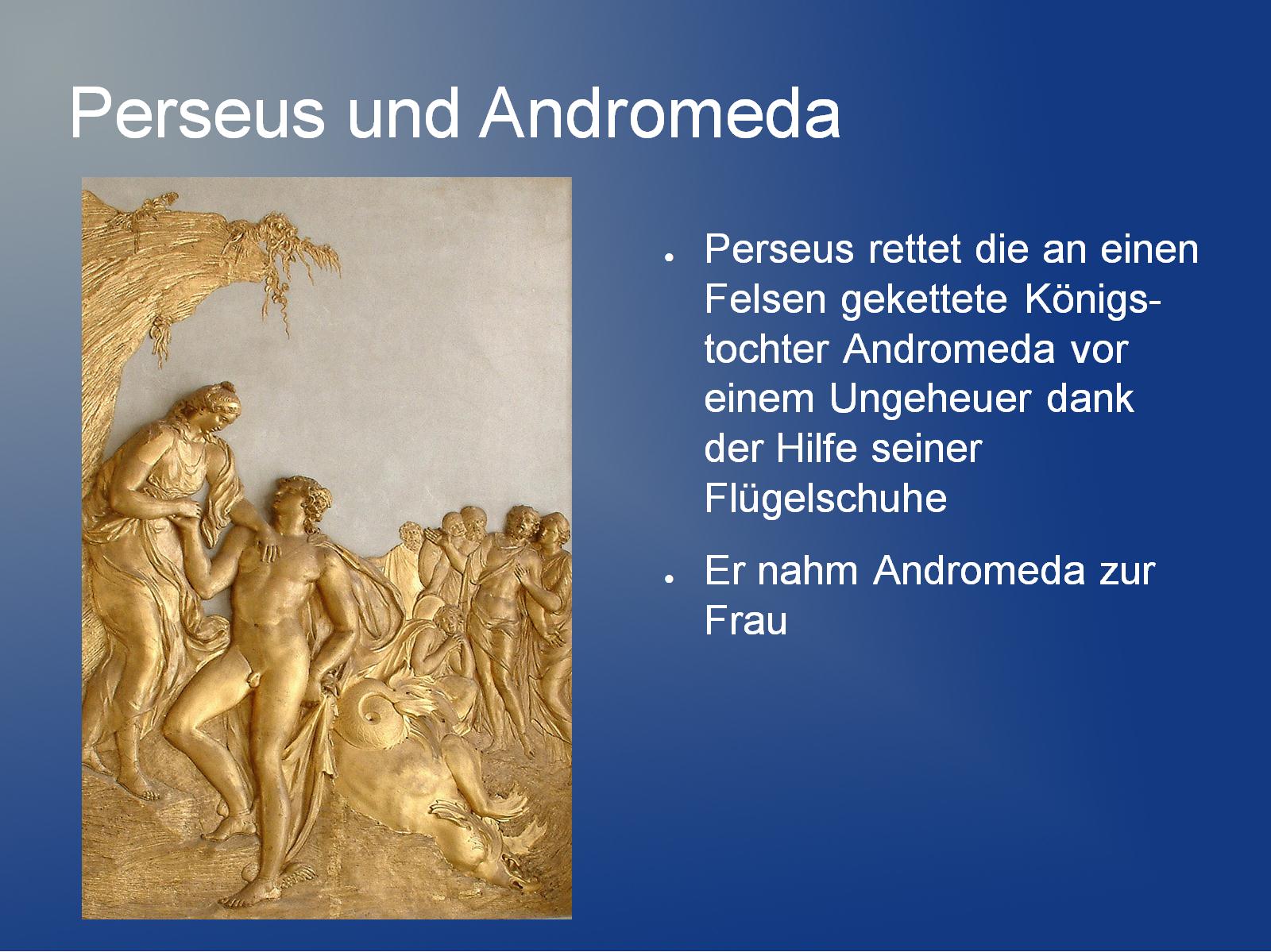 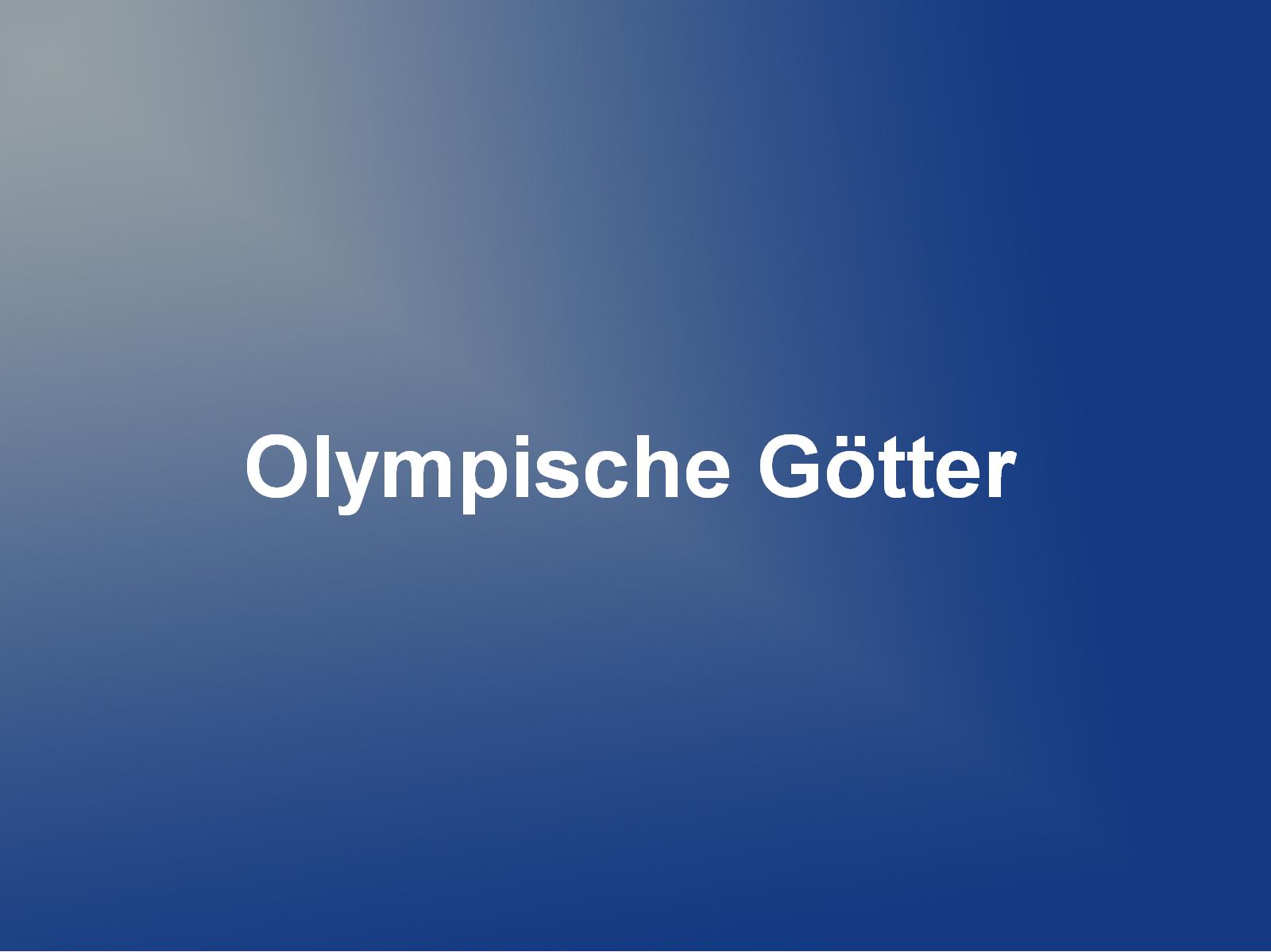 Olympische Götter
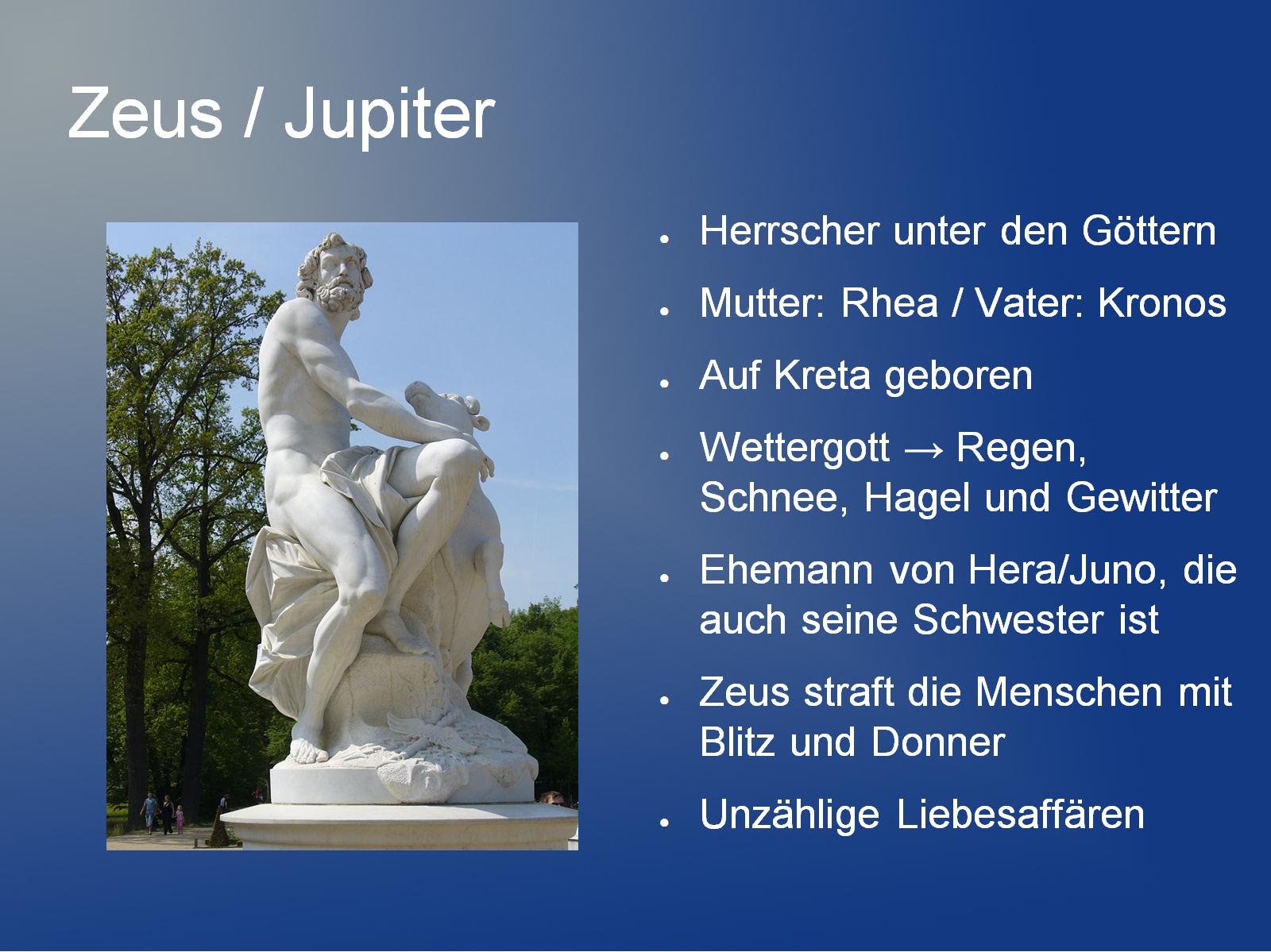 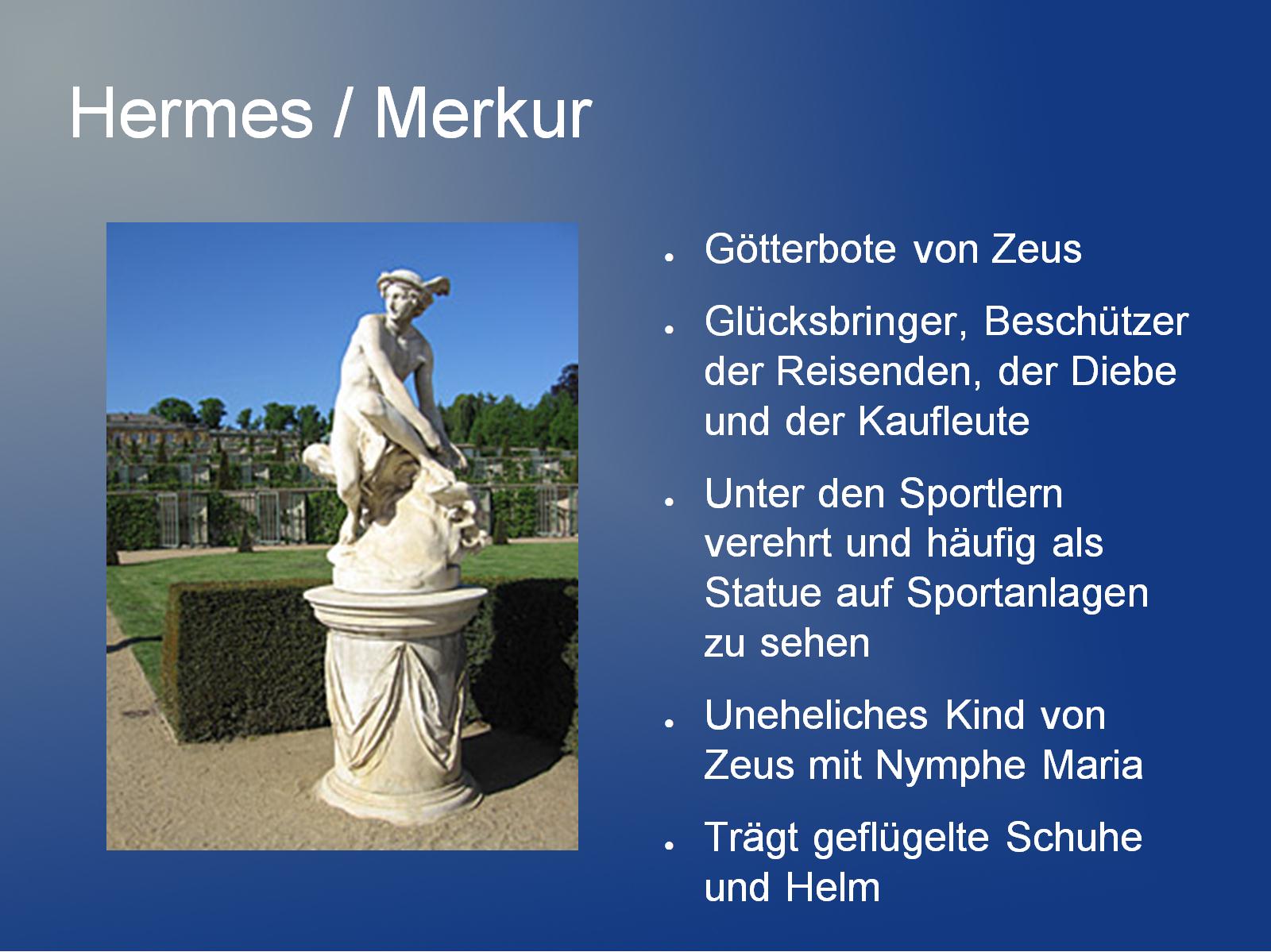 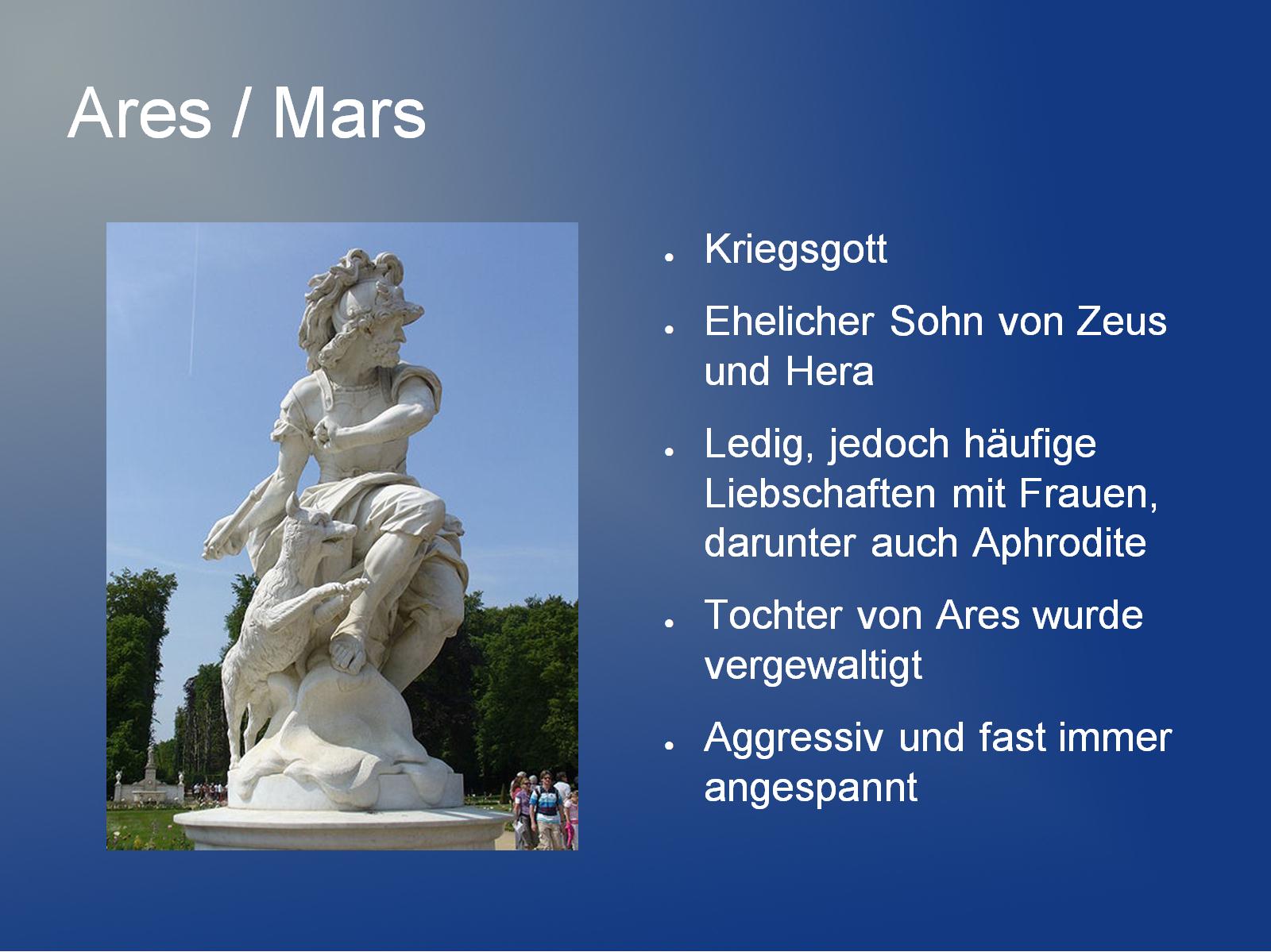 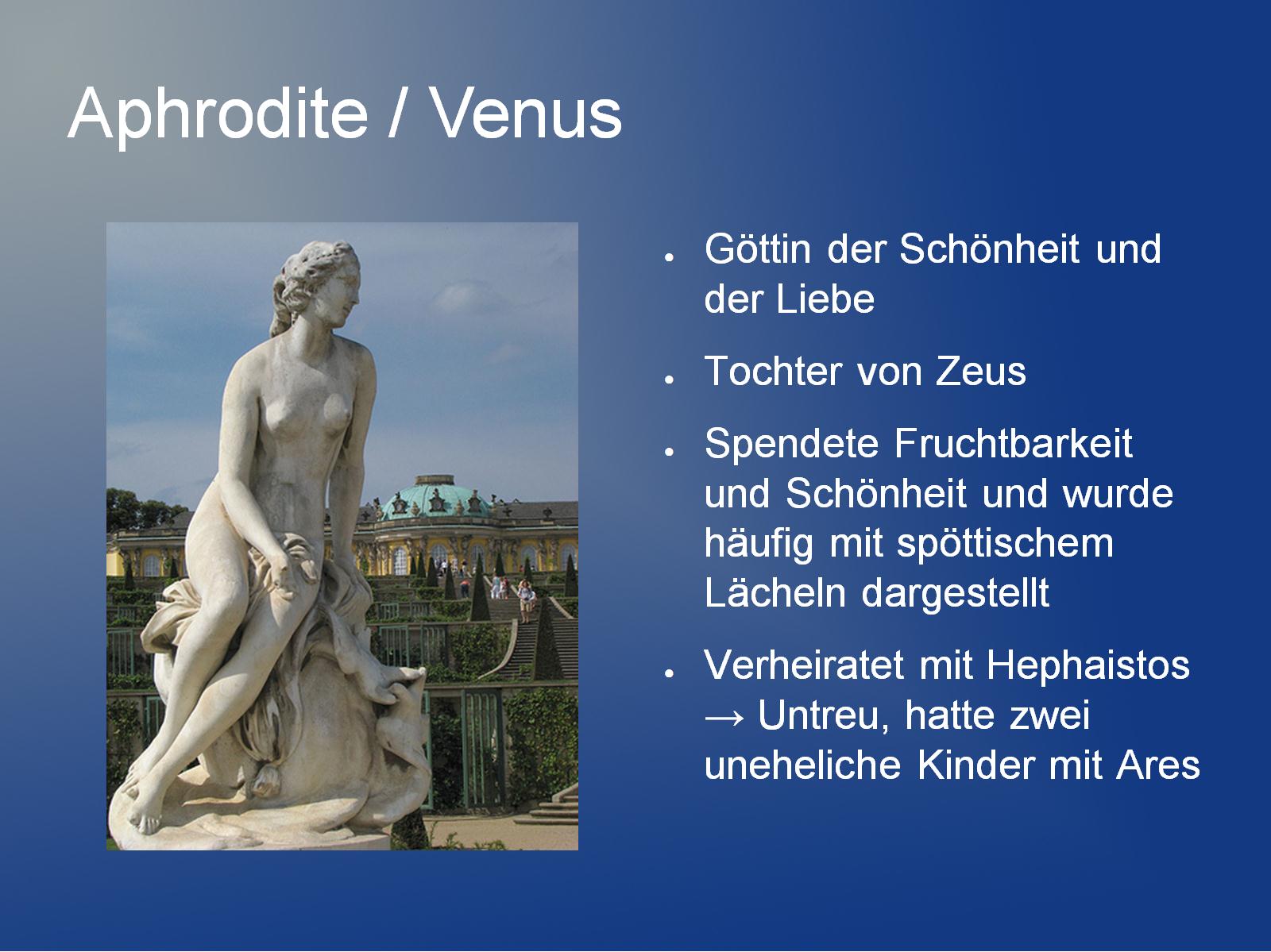 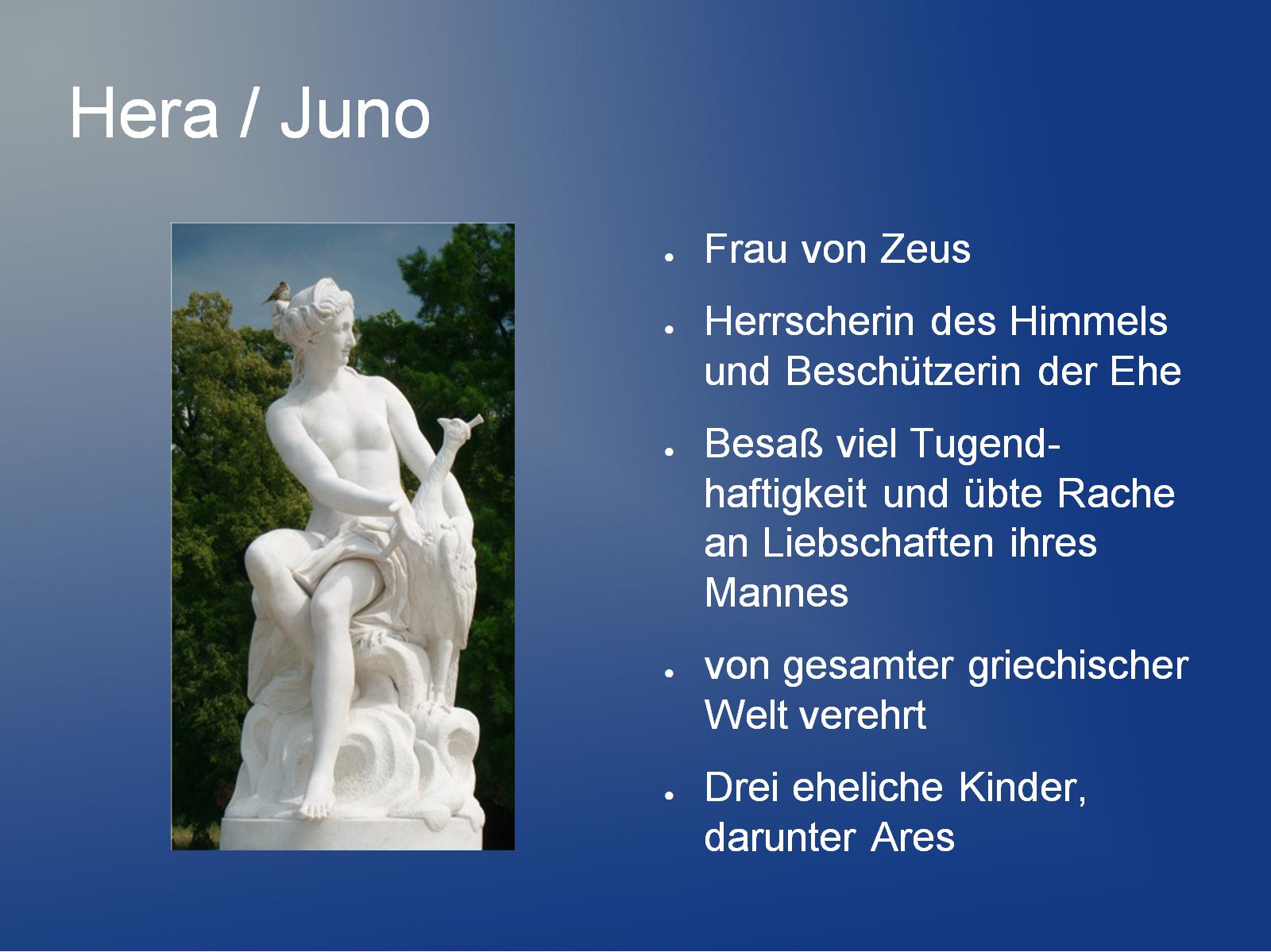 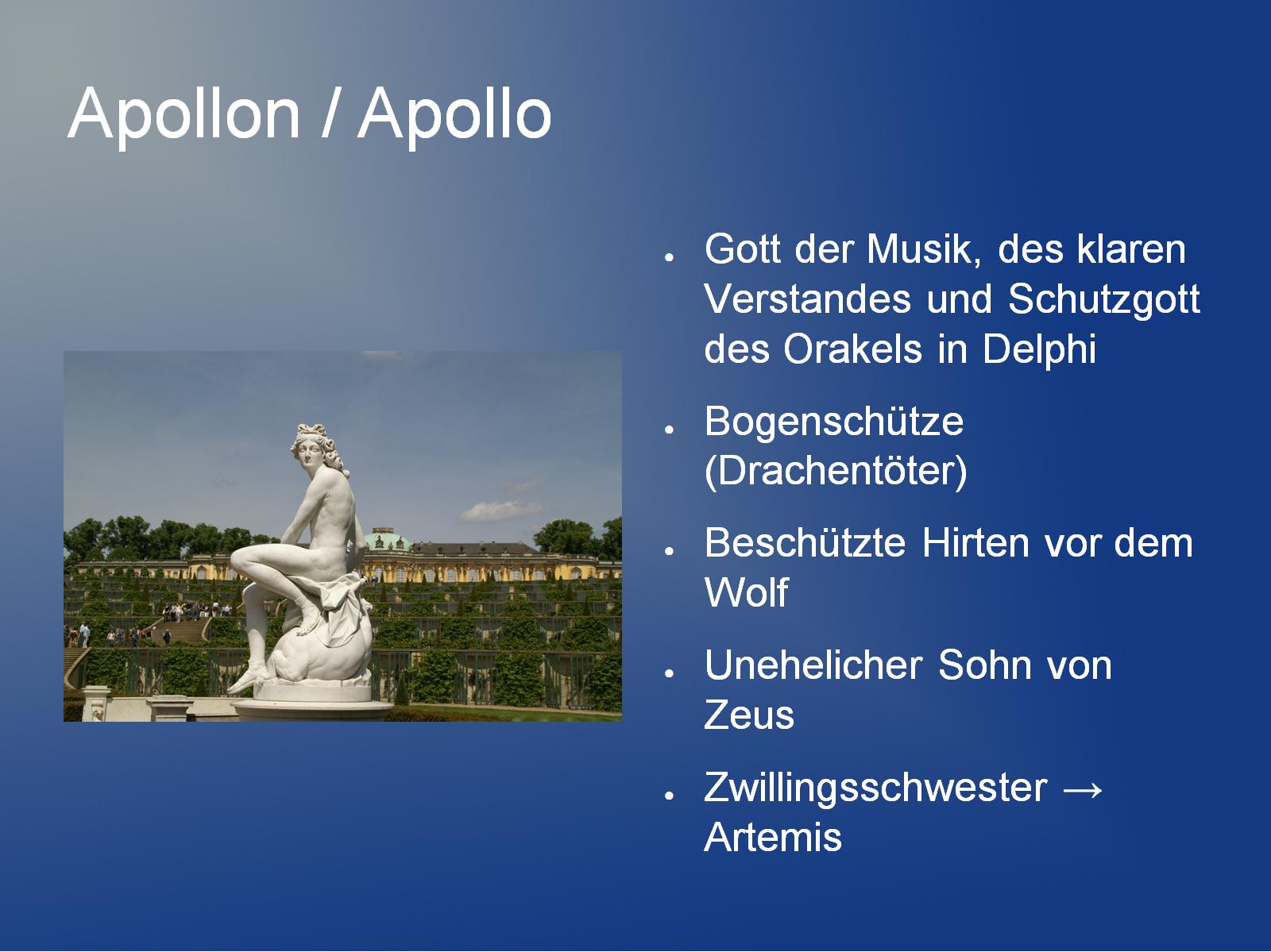 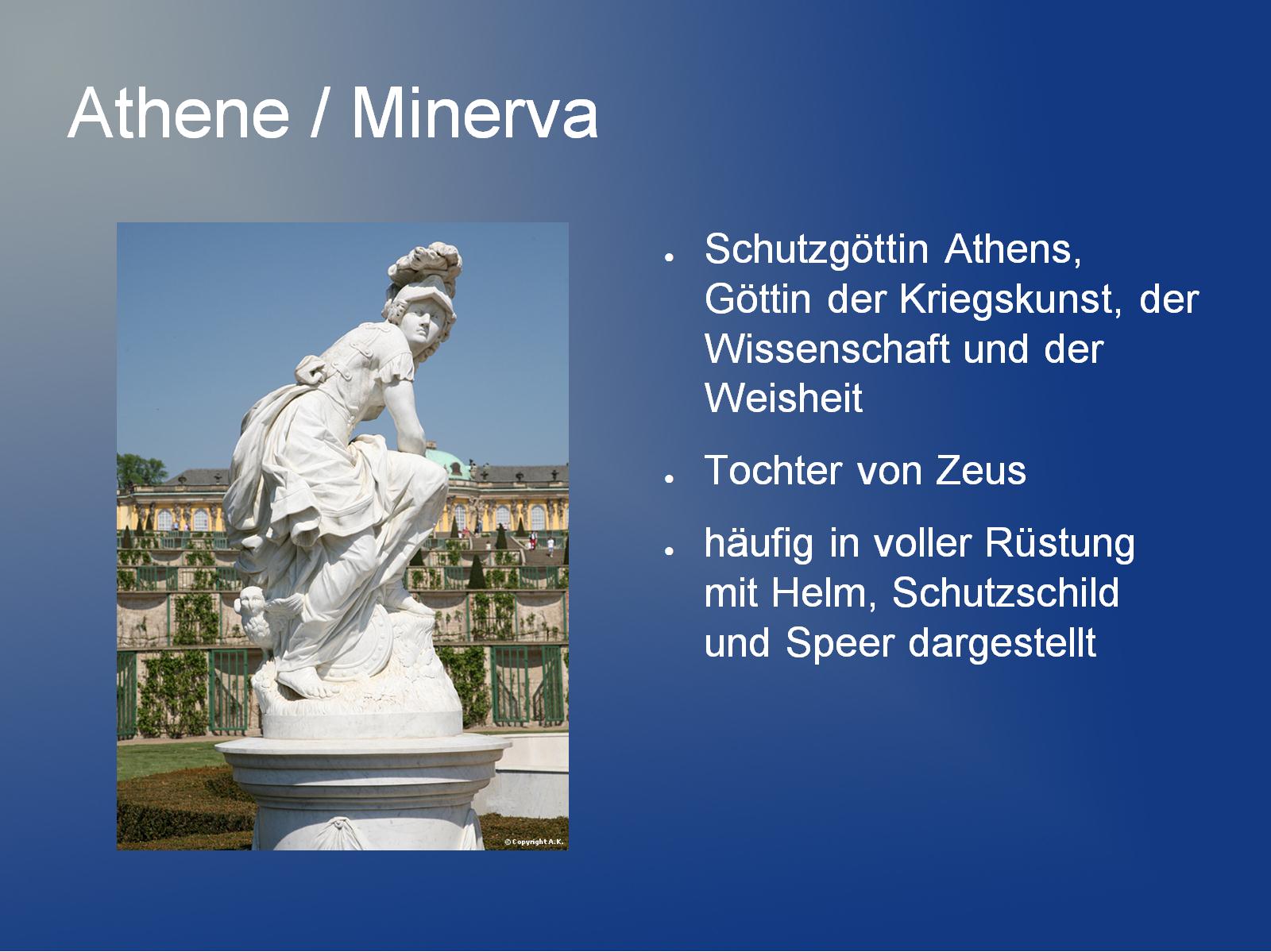 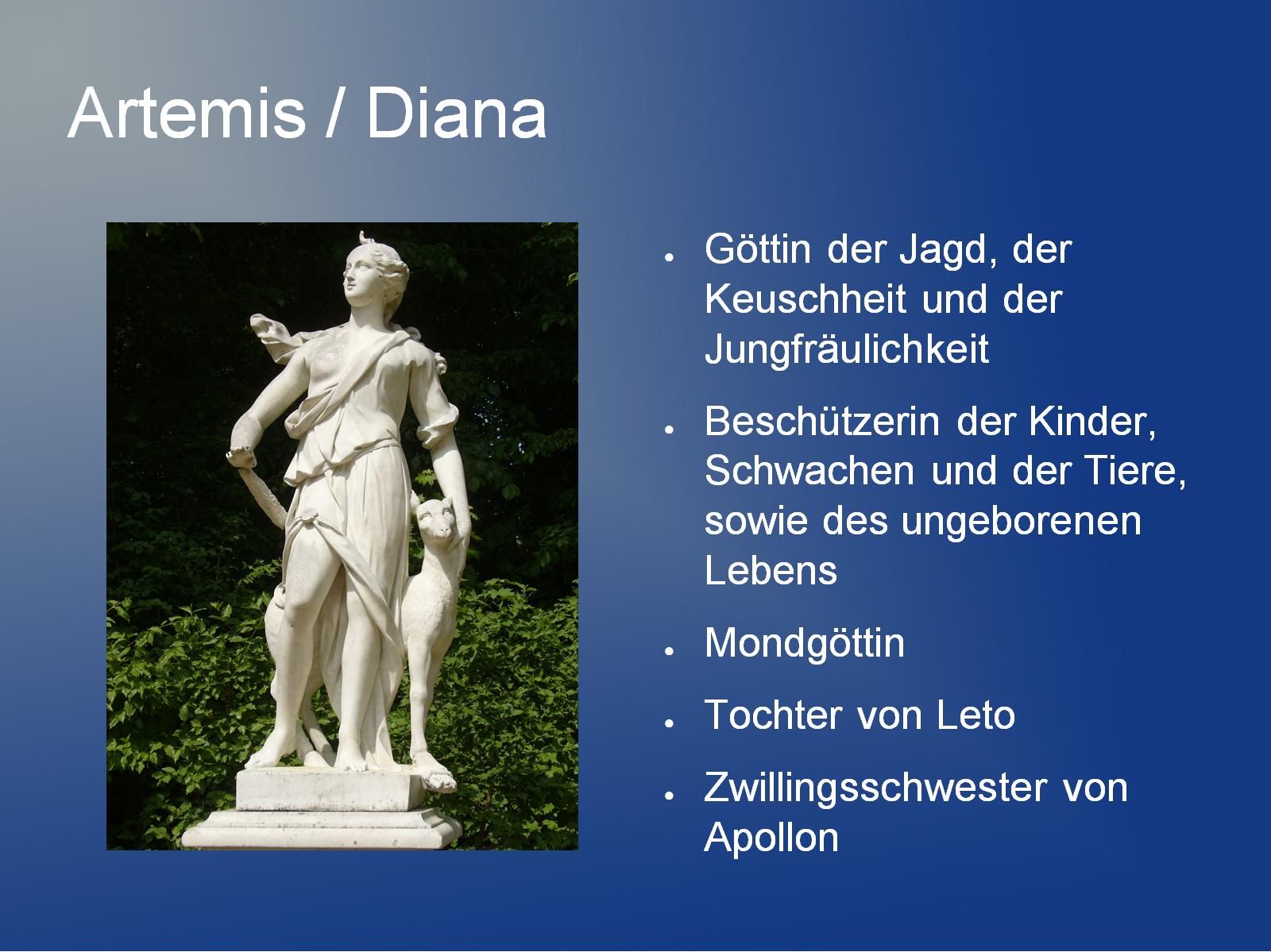 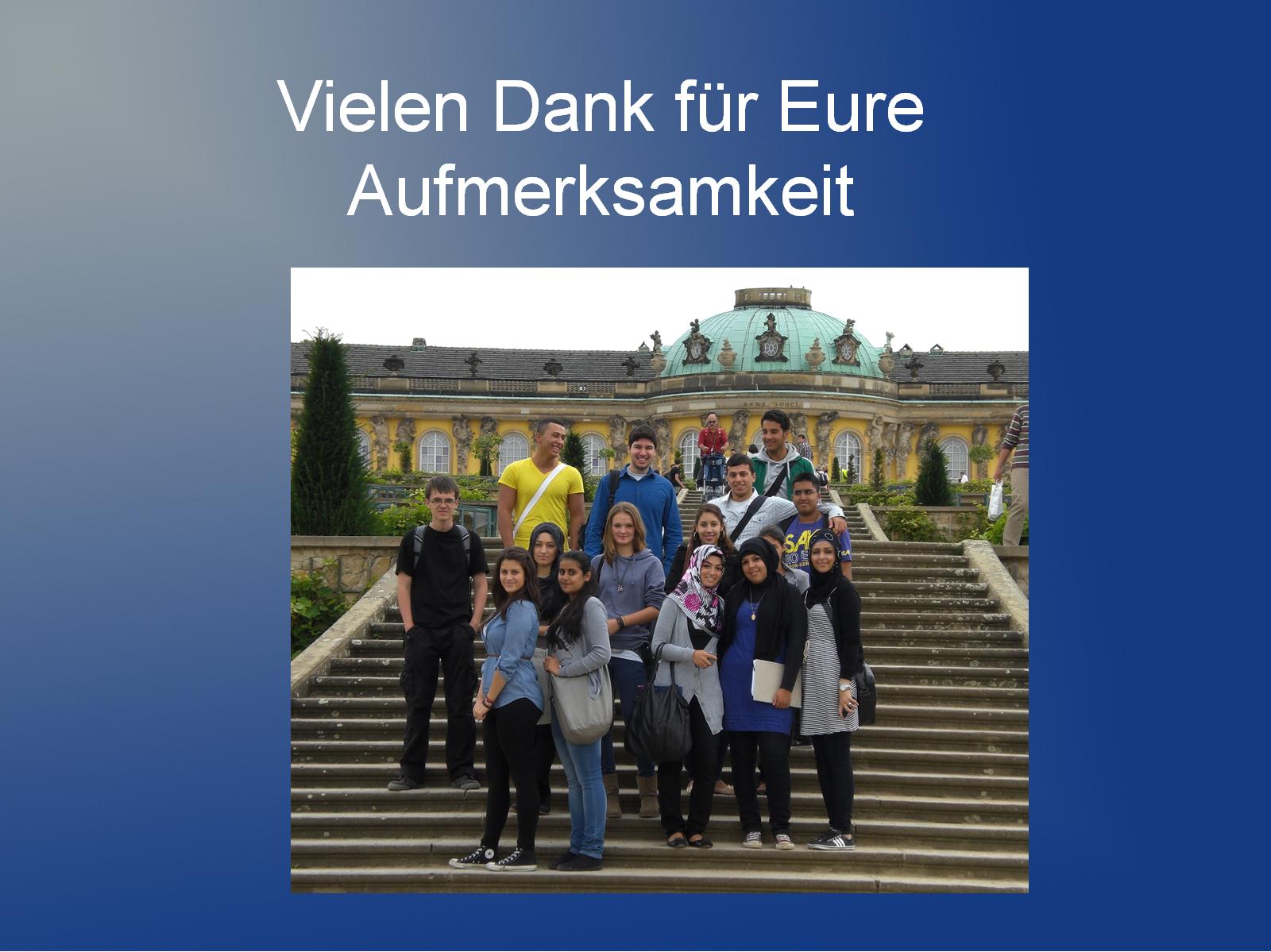